Tekst: Jeremia 29: 4 - 7
Bid voor de stad, 
en zet je in voor haar bloei
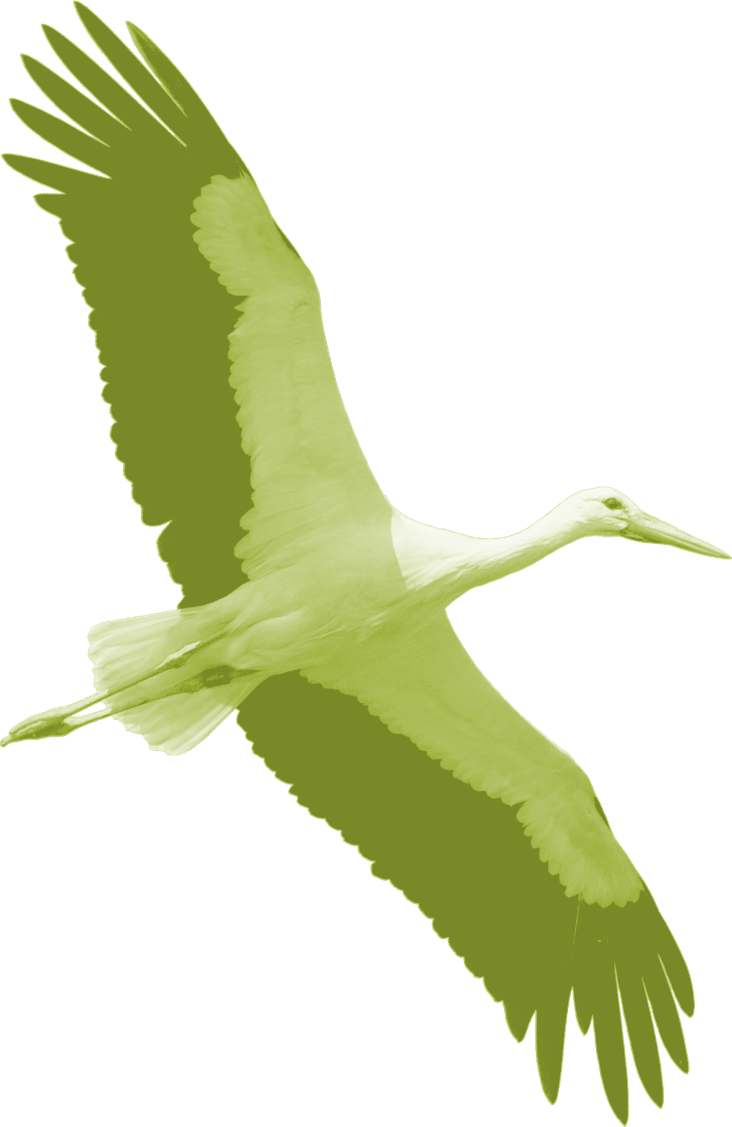 Your citizenship in the city of God makes you the very best citizen in the city of man.
(Tim Keller)
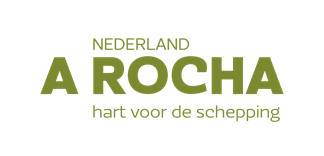 Tekst: Jeremia 29: 4 - 7
1. Ballingen in een gebroken wereld
 
	De historische situatie:
600 v. Chr.
Een slecht nieuws brief
Met goed nieuws
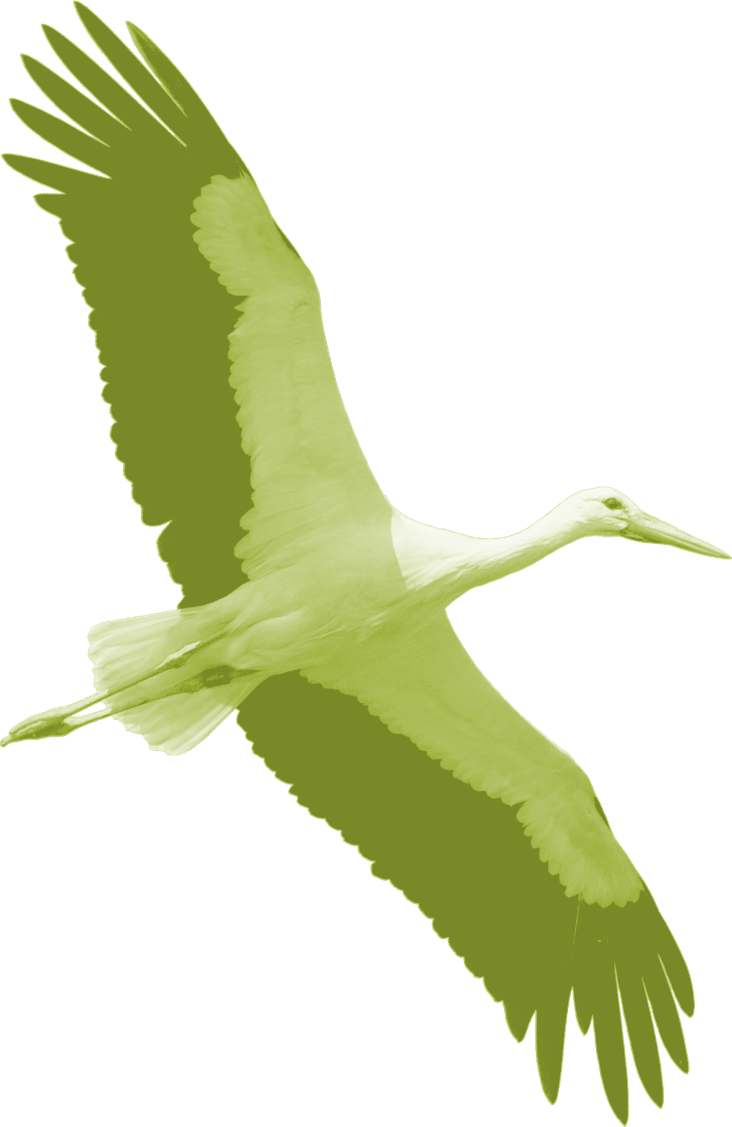 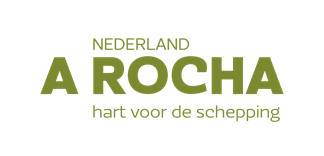 Tekst: Jeremia 29: 4 - 7
1. Ballingen in een gebroken wereld
 
	Onze situatie:
niet onder het oordeel
laat uw koninkrijk komen
vreemdelingschap
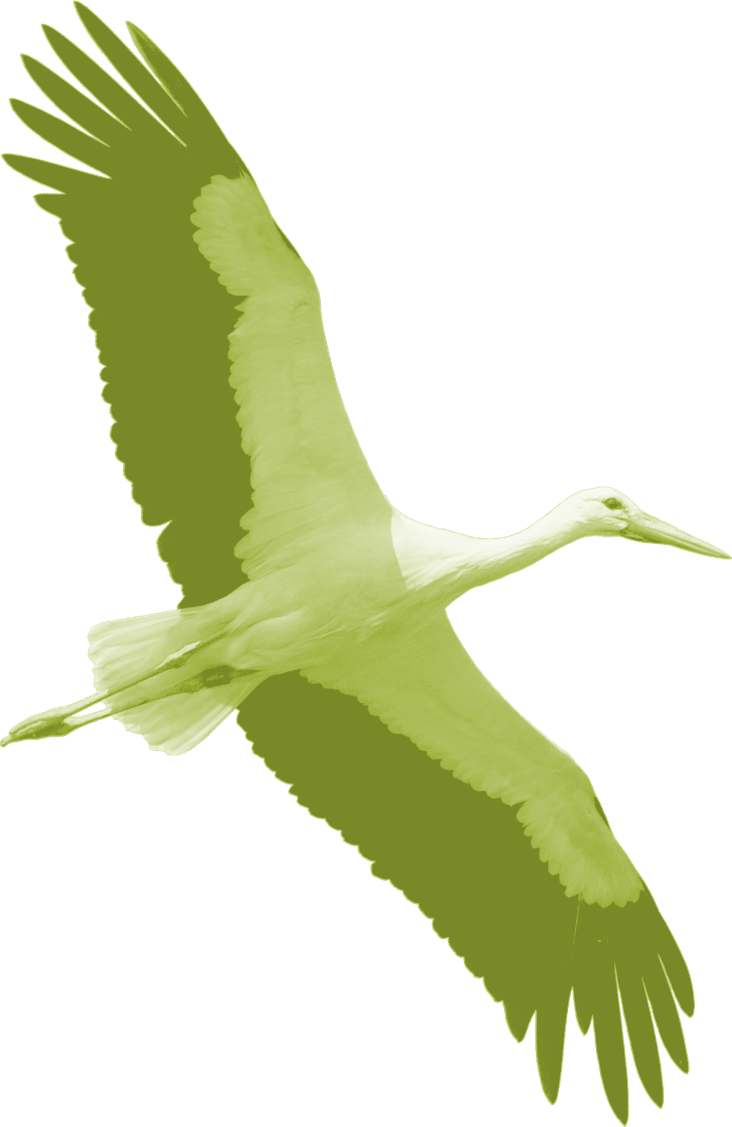 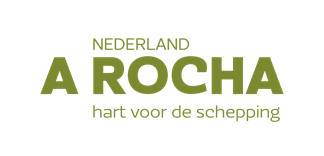 Tekst: Jeremia 29: 4 - 7
1. Ballingen in een gebroken wereld
 

			Geen doemdenkers, 
			maar doendenkers
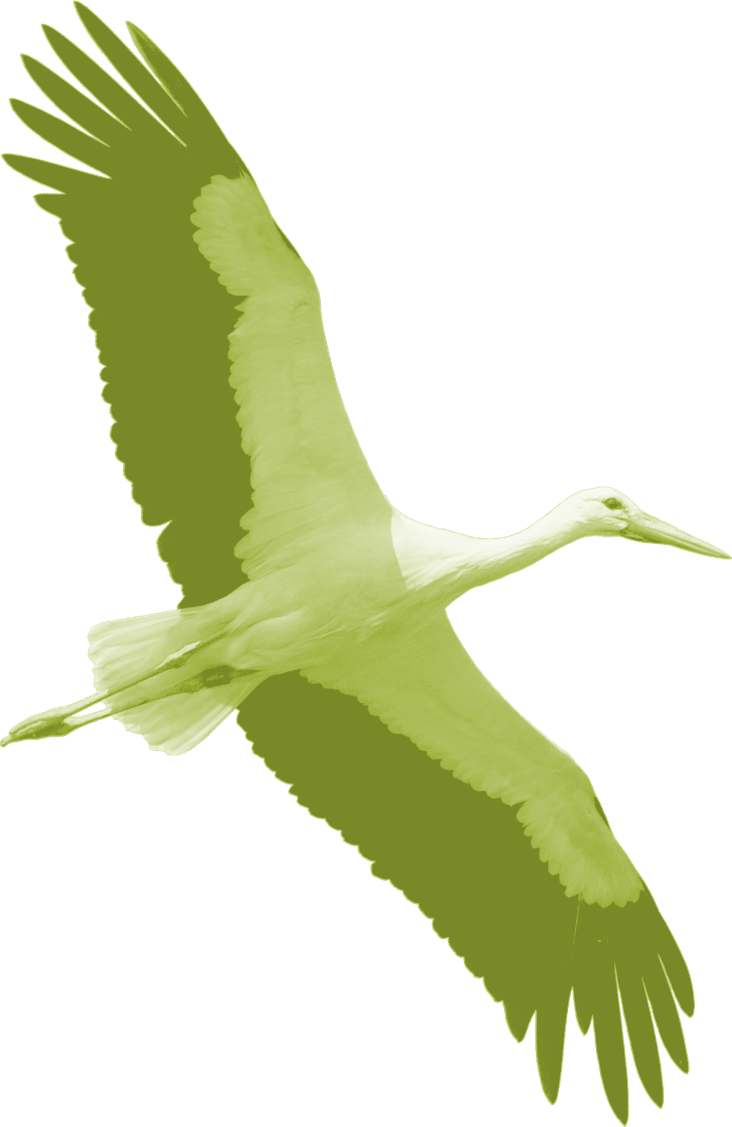 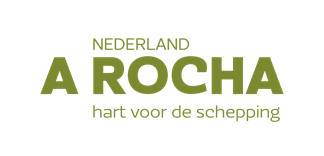 Tekst: Jeremia 29: 4 - 7
2. Het gewone leven is bijzonder!
 
	Bouw huizen, leg tuinen aan, 
	ga huwelijken aan en krijg kinderen
	Jullie moeten in aantal toenemen, 
	niet afnemen.

Gewone opdracht
Wortelen
Geschenk
Lange termijn
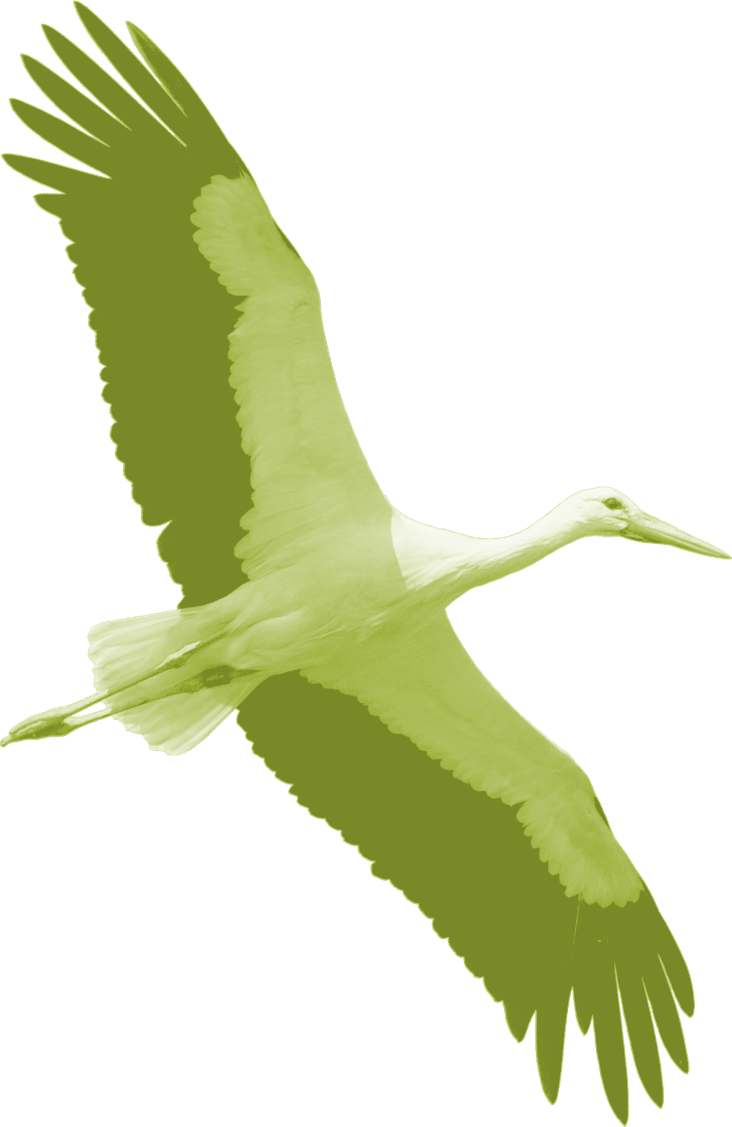 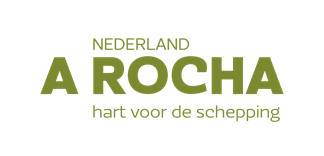 Tekst: Jeremia 29: 4 - 7
3. Bid voor de stad 
	en zoek haar sjaloom
 
Bidden voor de stad
Jezus is vrede en geeft vrede
Effect op jezelf
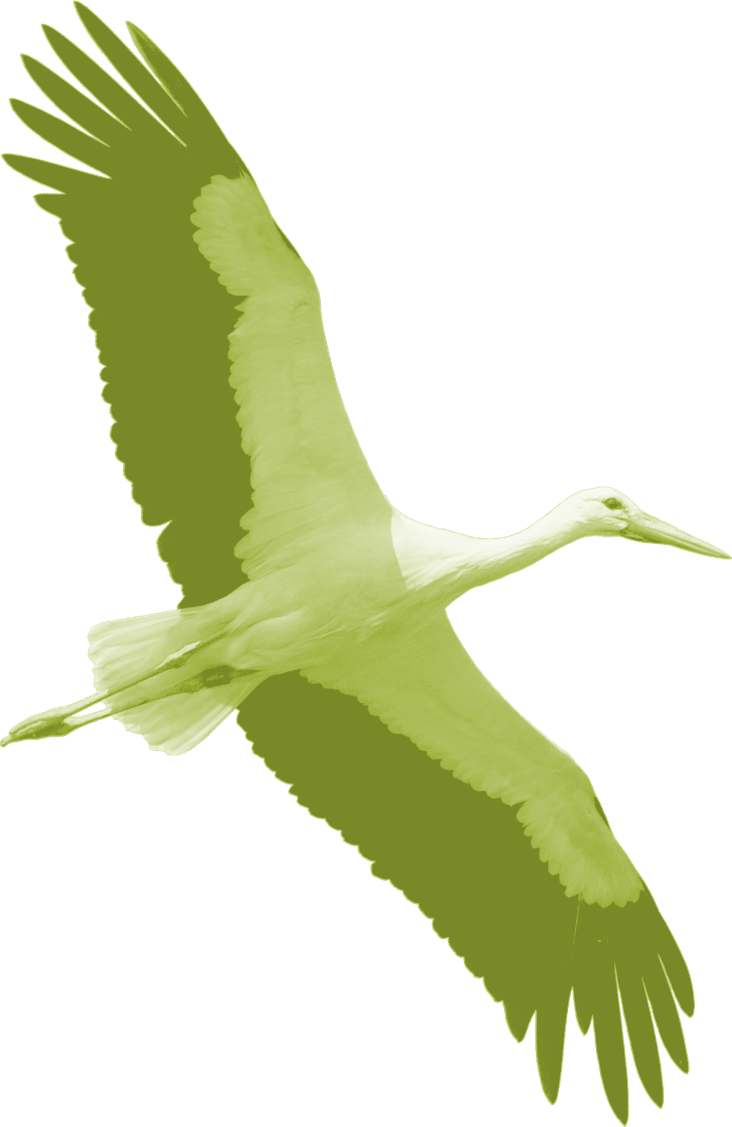 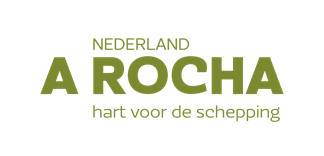 Tekst: Jeremia 29: 4 - 7
3. Bid voor de stad 
	en zoek haar sjaloom
 
sjaloom
dichtbij huis
Voorbeelden
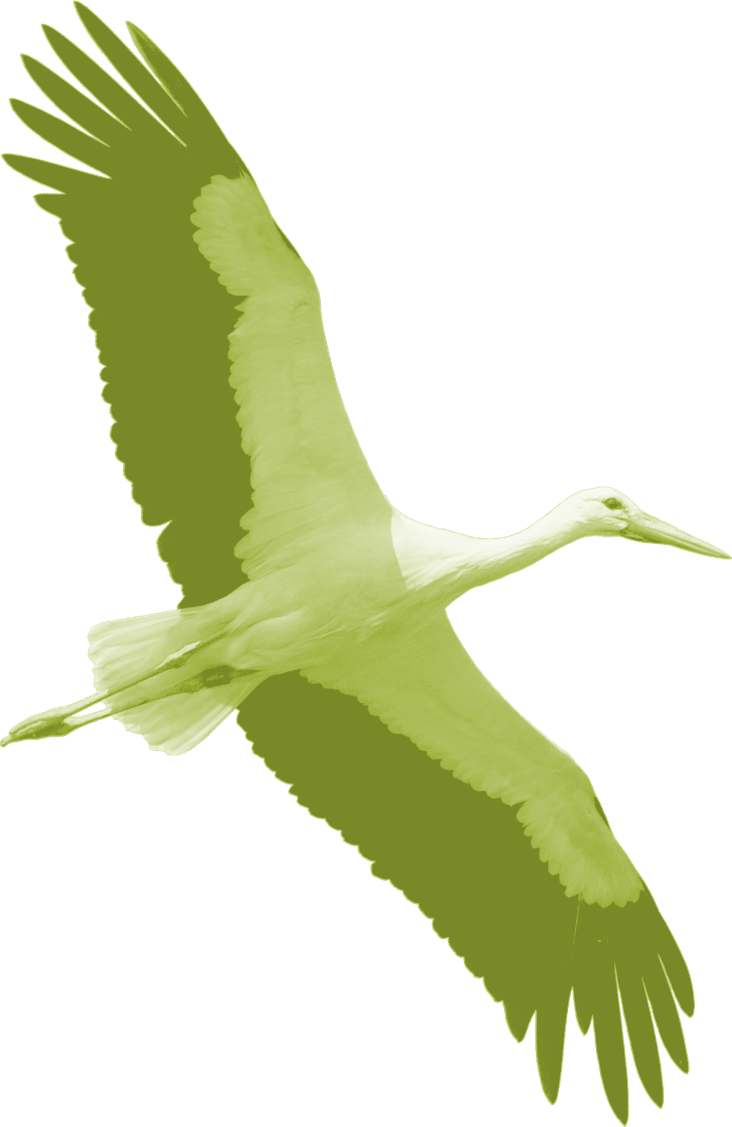 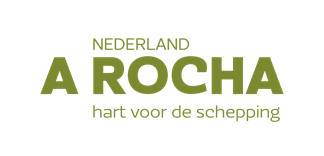 Tekst: Jeremia 29: 4 - 7
3. Bid voor de stad 
	en zoek haar sjaloom
 

	Zet je in voor de bloei van de stad,
		want haar bloei is joùw bloei
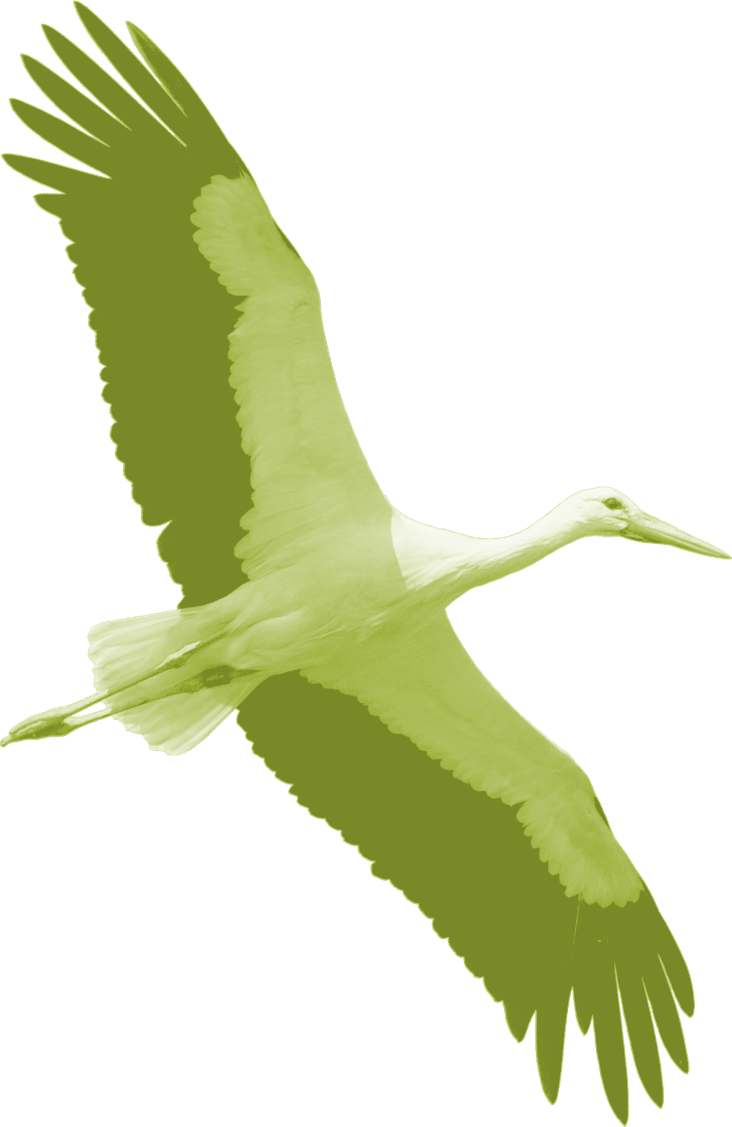 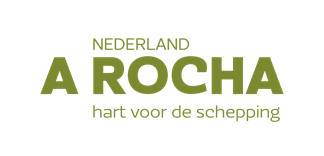 Gezang 133: 1, 2, 3, 4, 5 (NG 70)
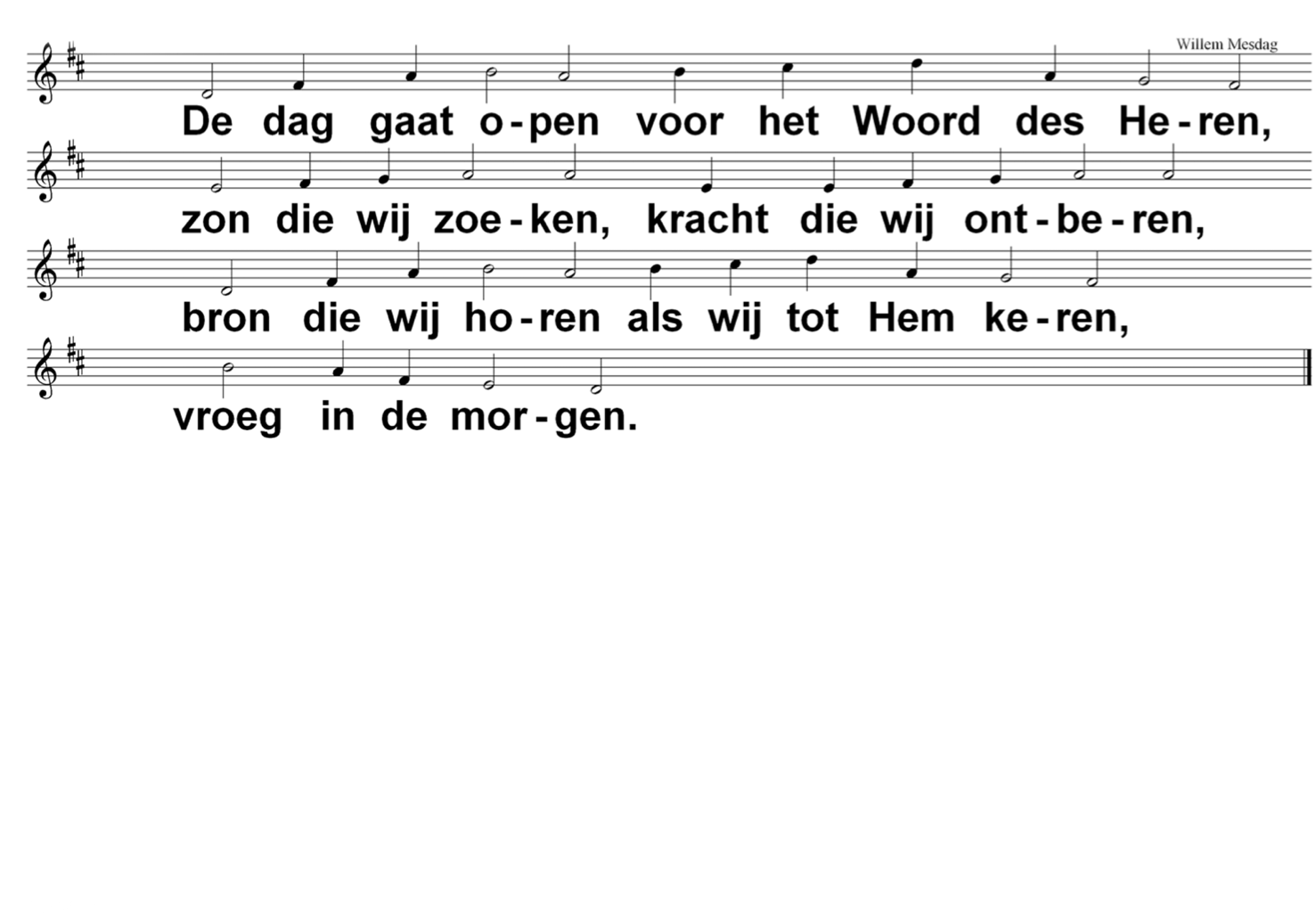 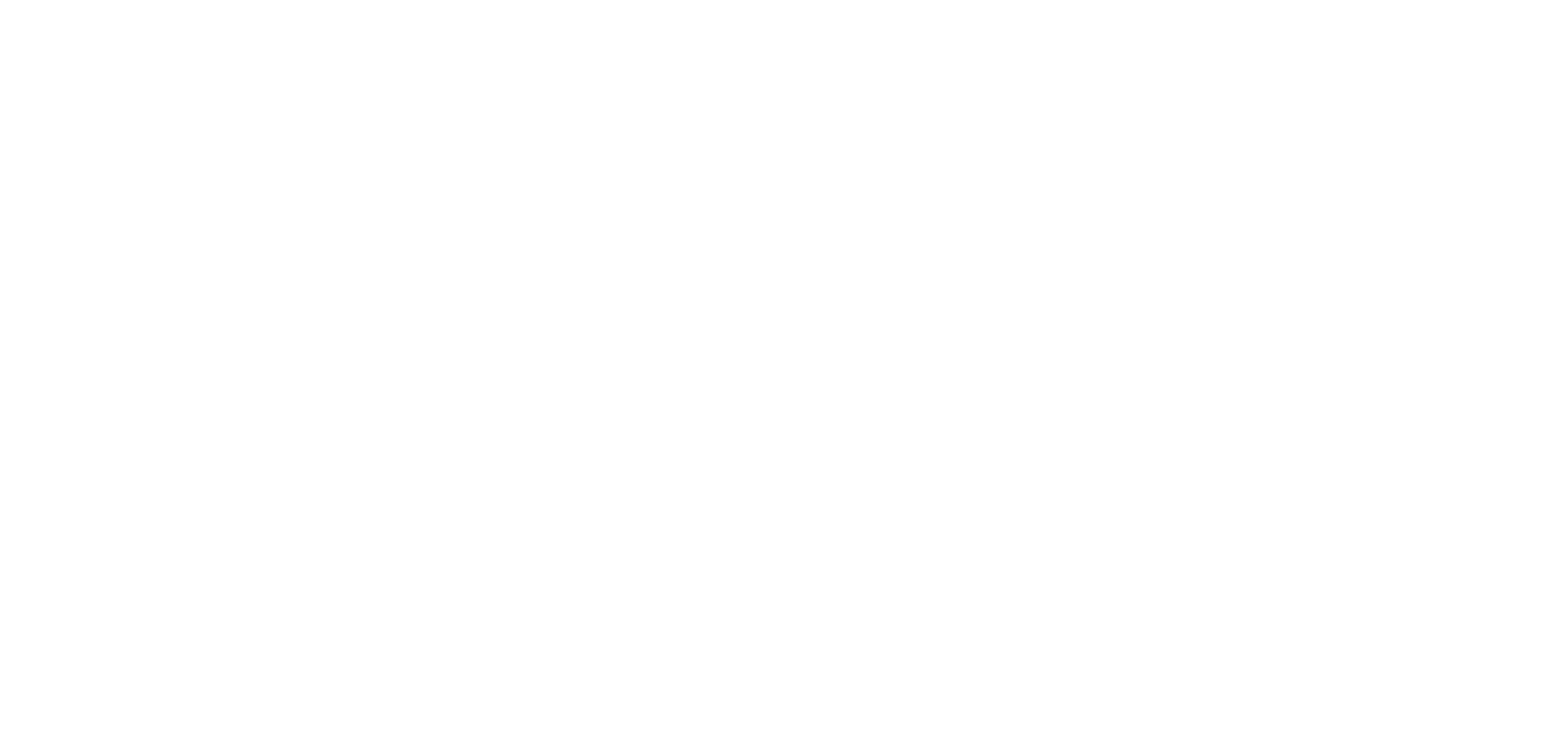 Gezang 133: 1, 2, 3, 4, 5 (NG 70)
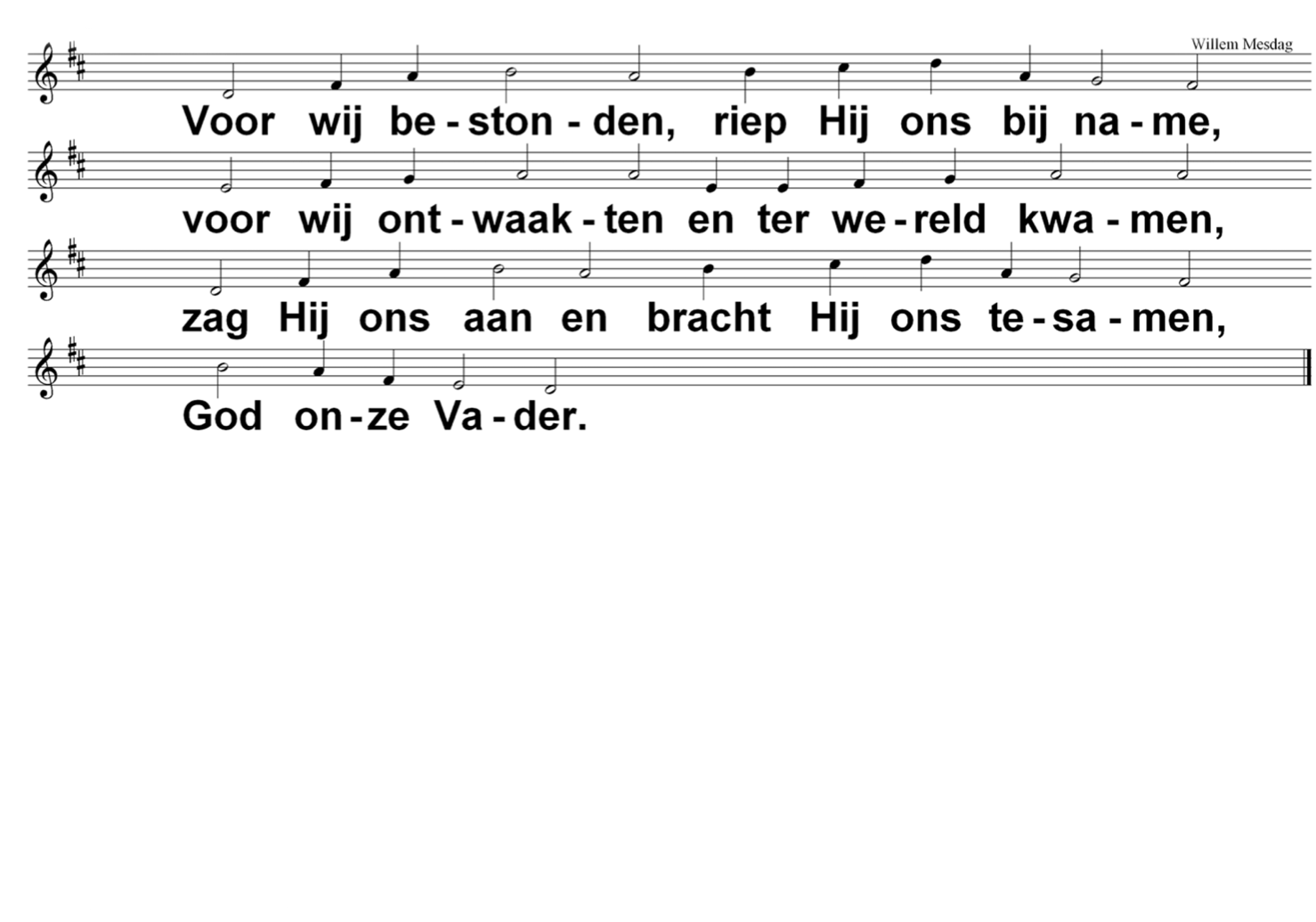 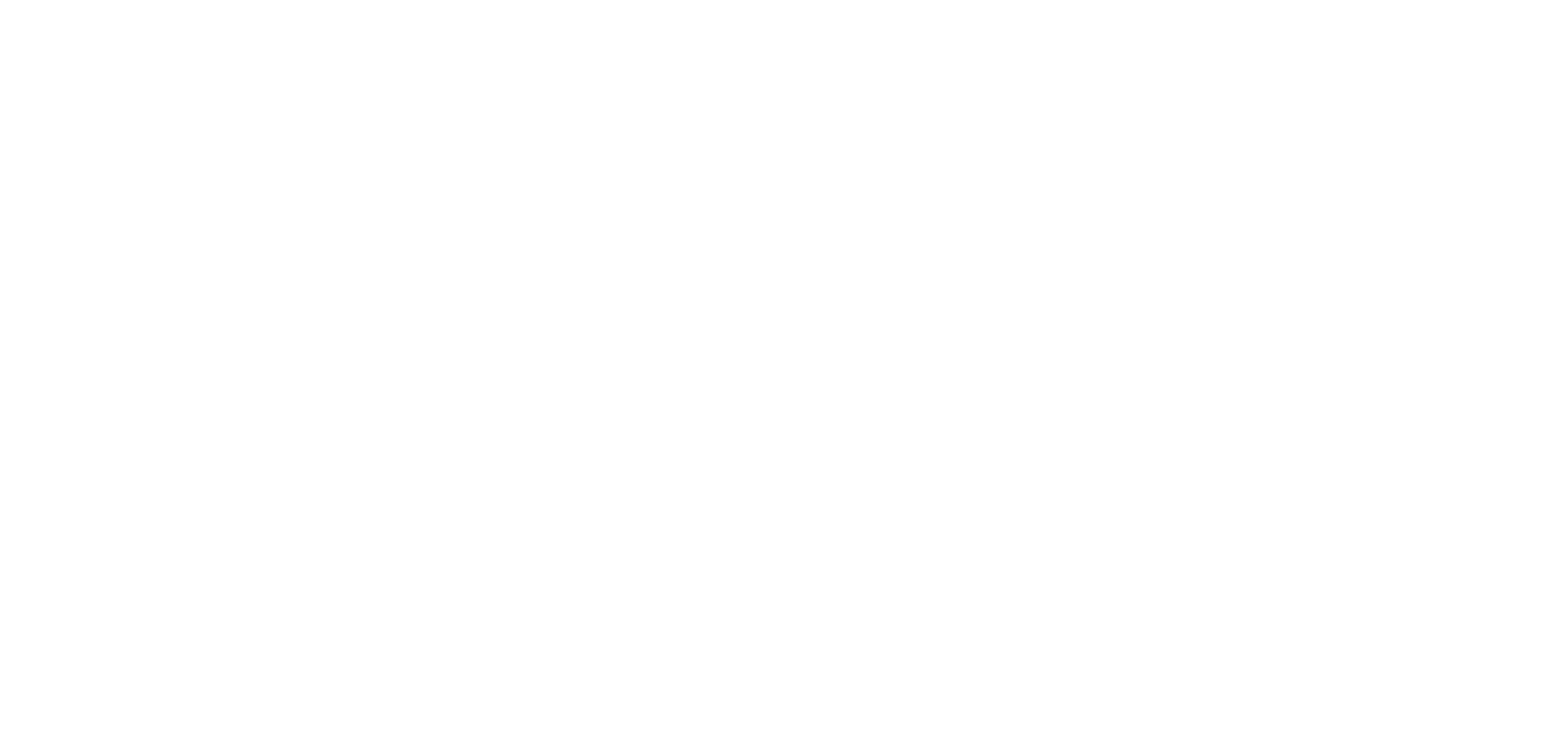 Gezang 133: 1, 2, 3, 4, 5 (NG 70)
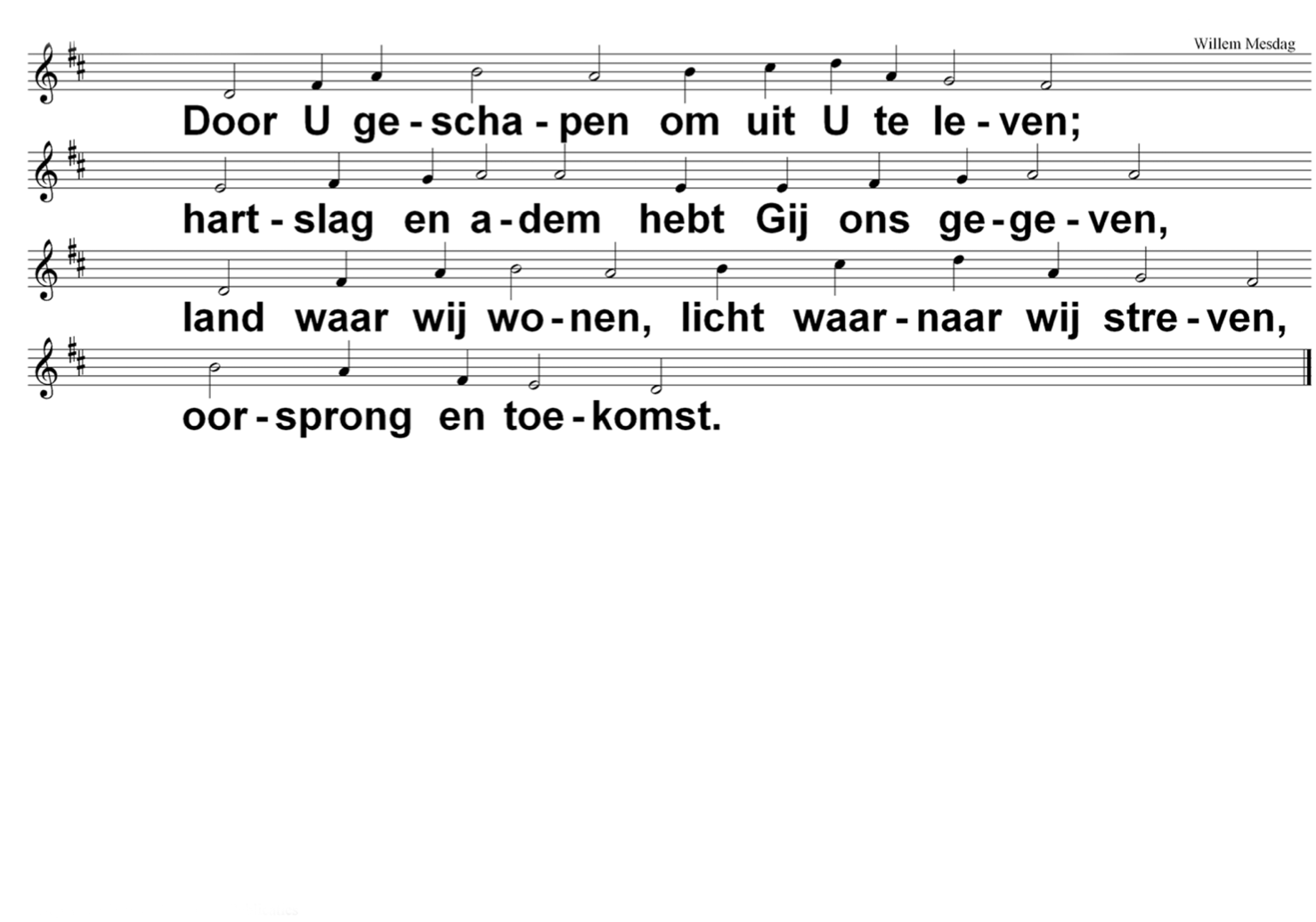 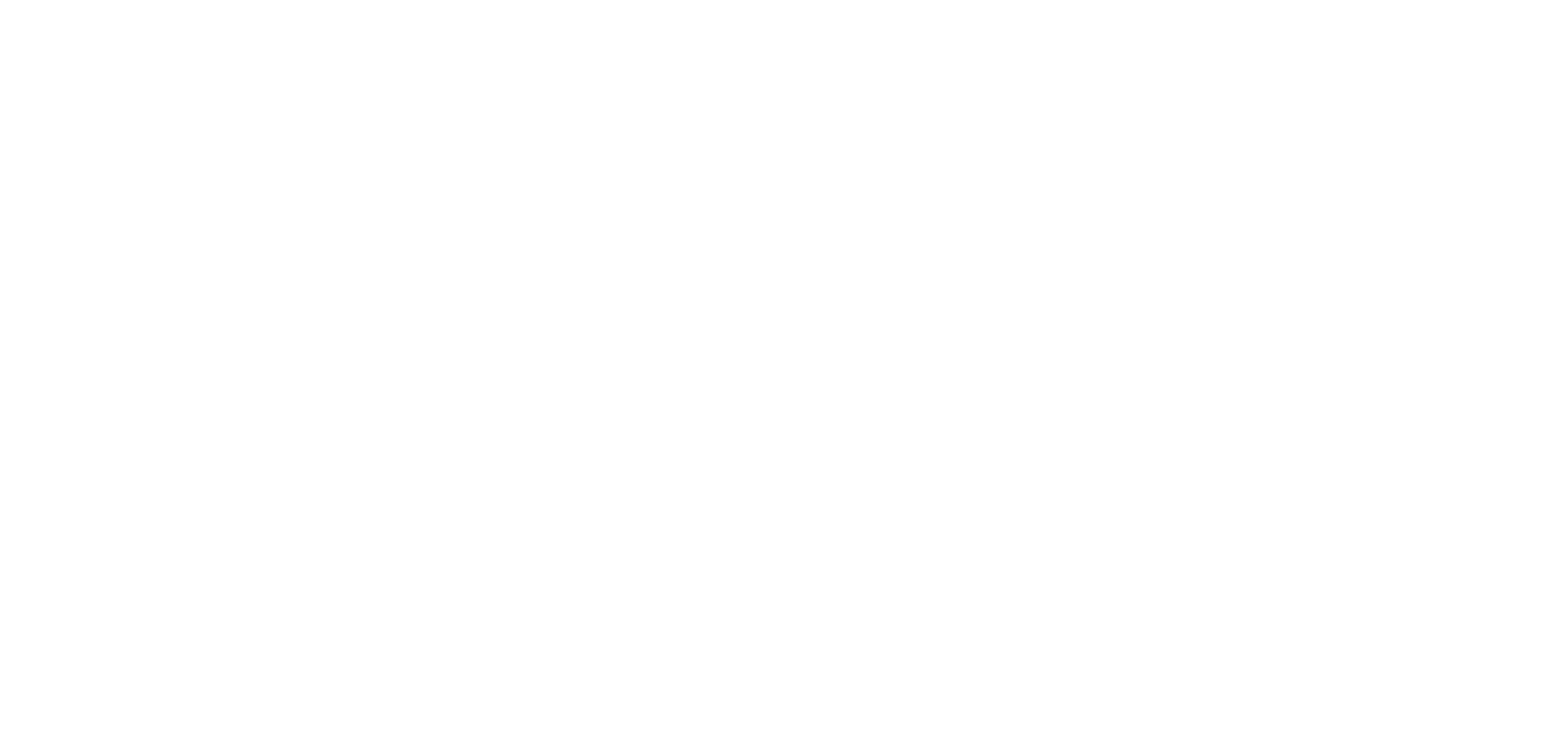 Gezang 133: 1, 2, 3, 4, 5 (NG 70)
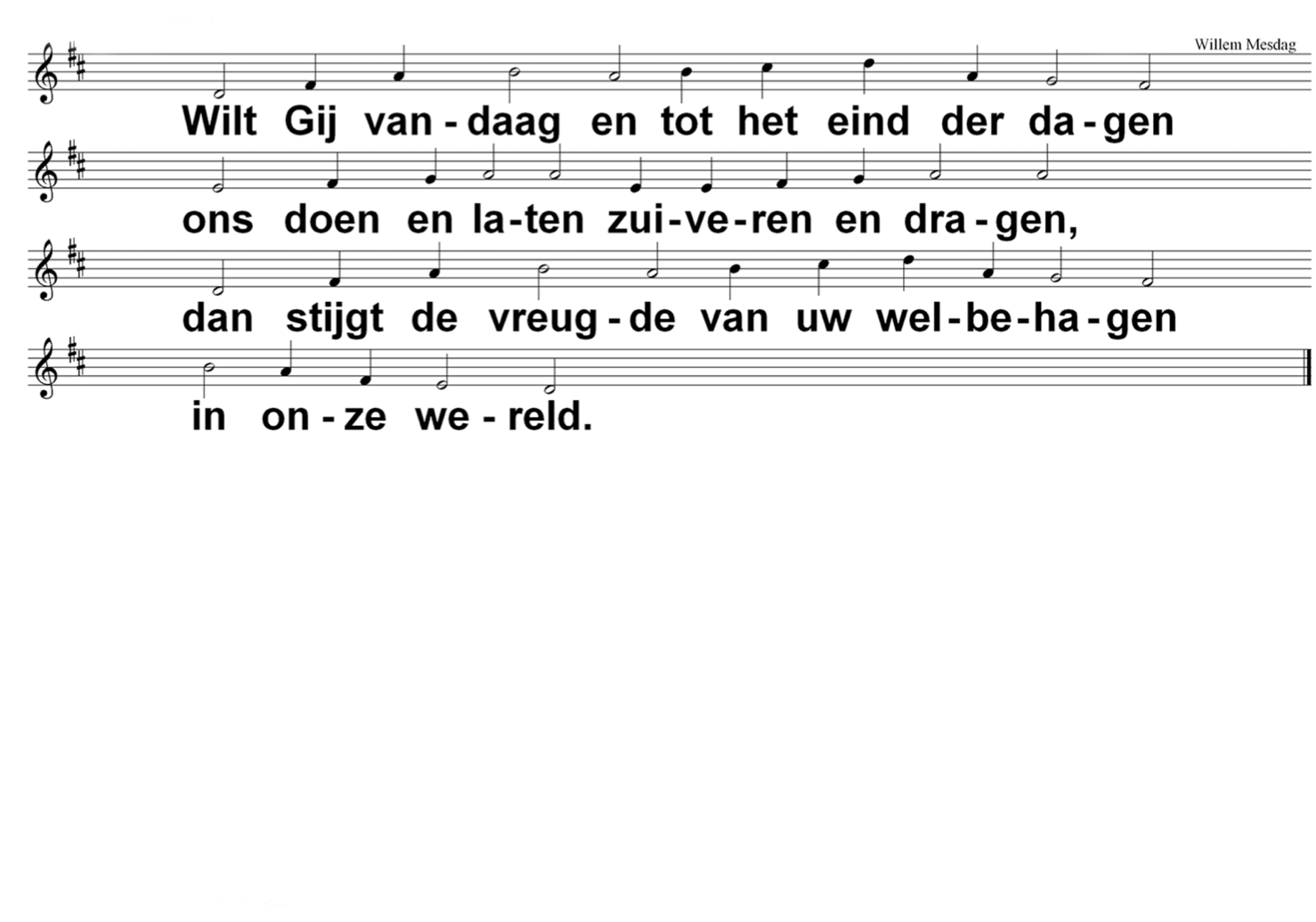 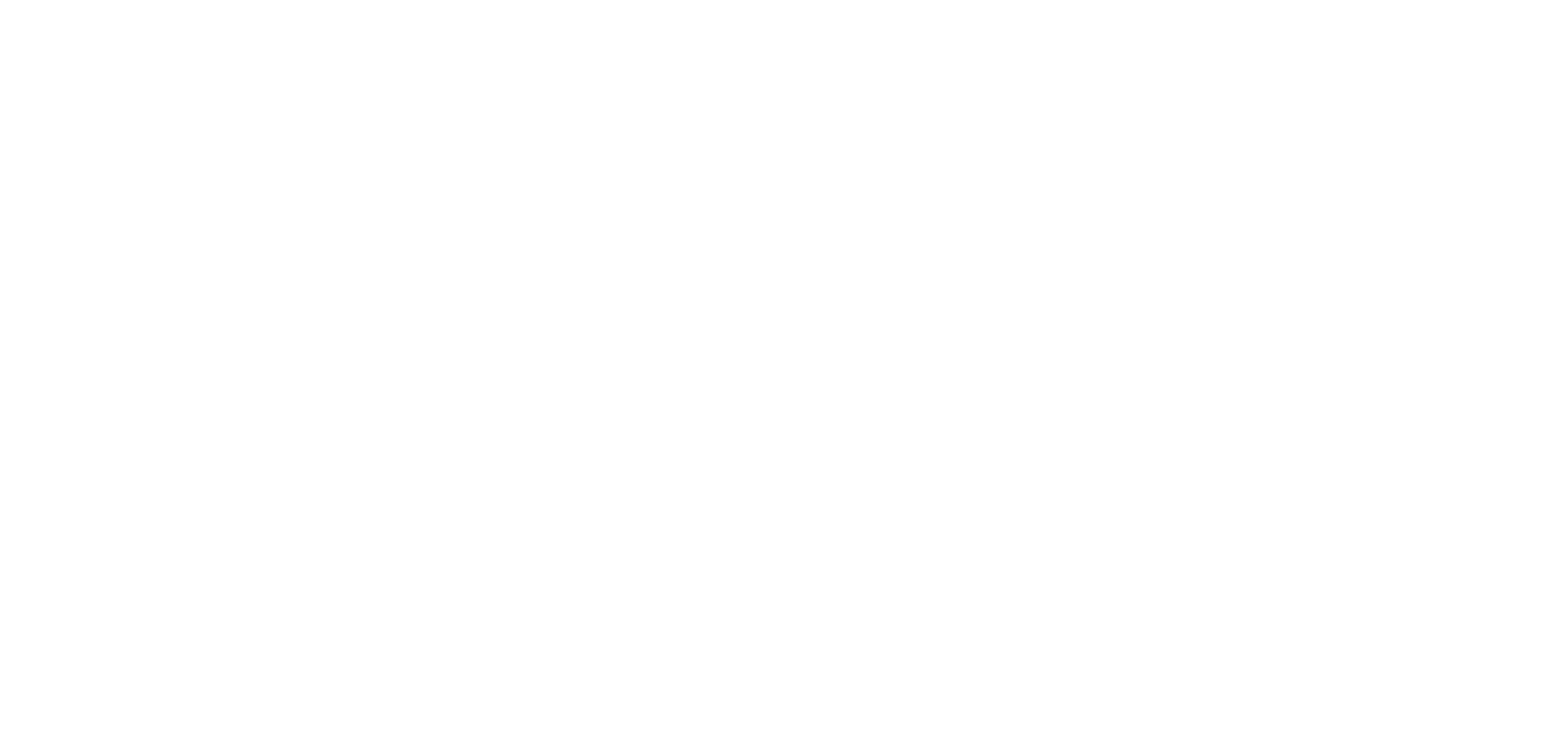 Gezang 133: 1, 2, 3, 4, 5 (NG 70)
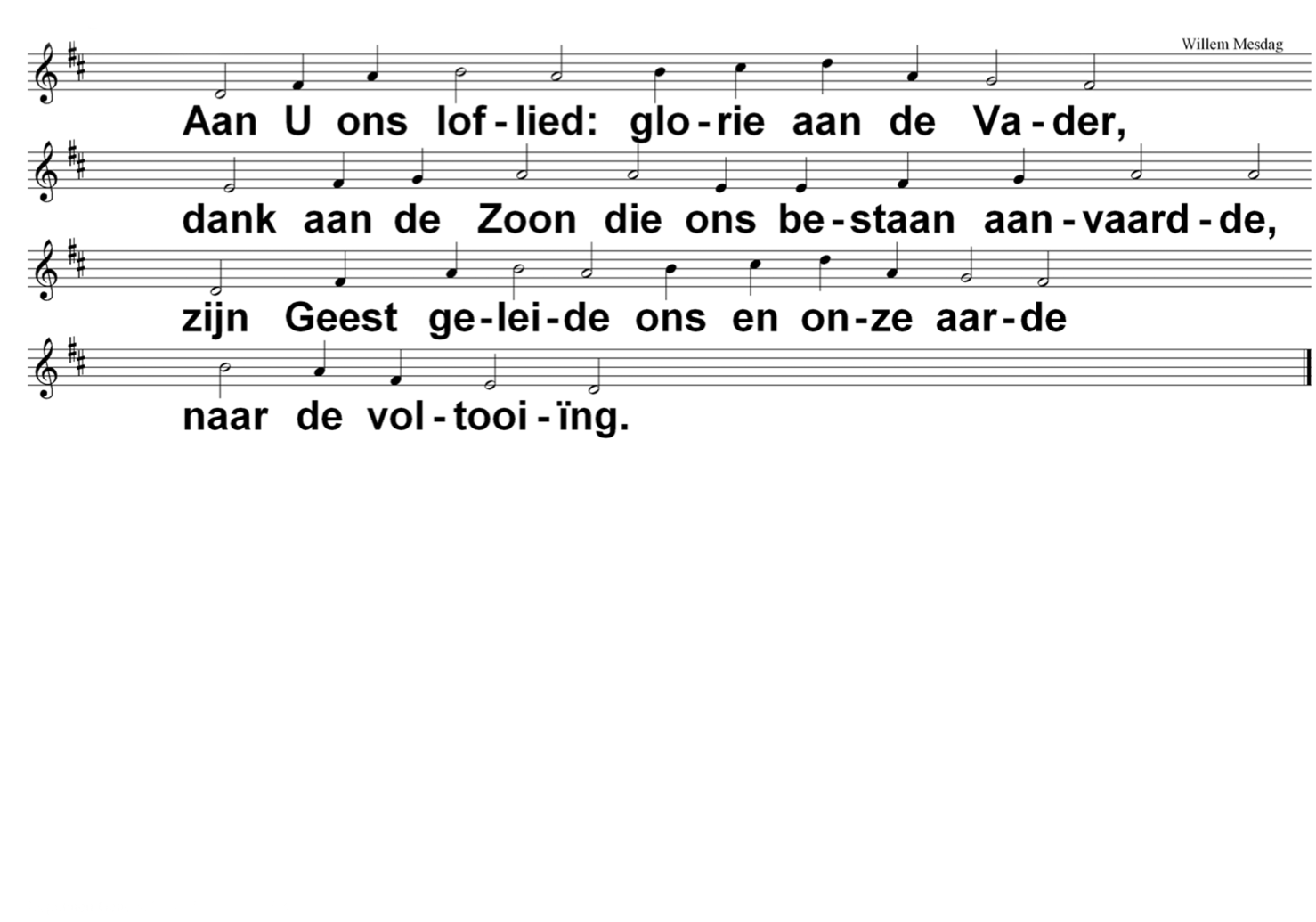 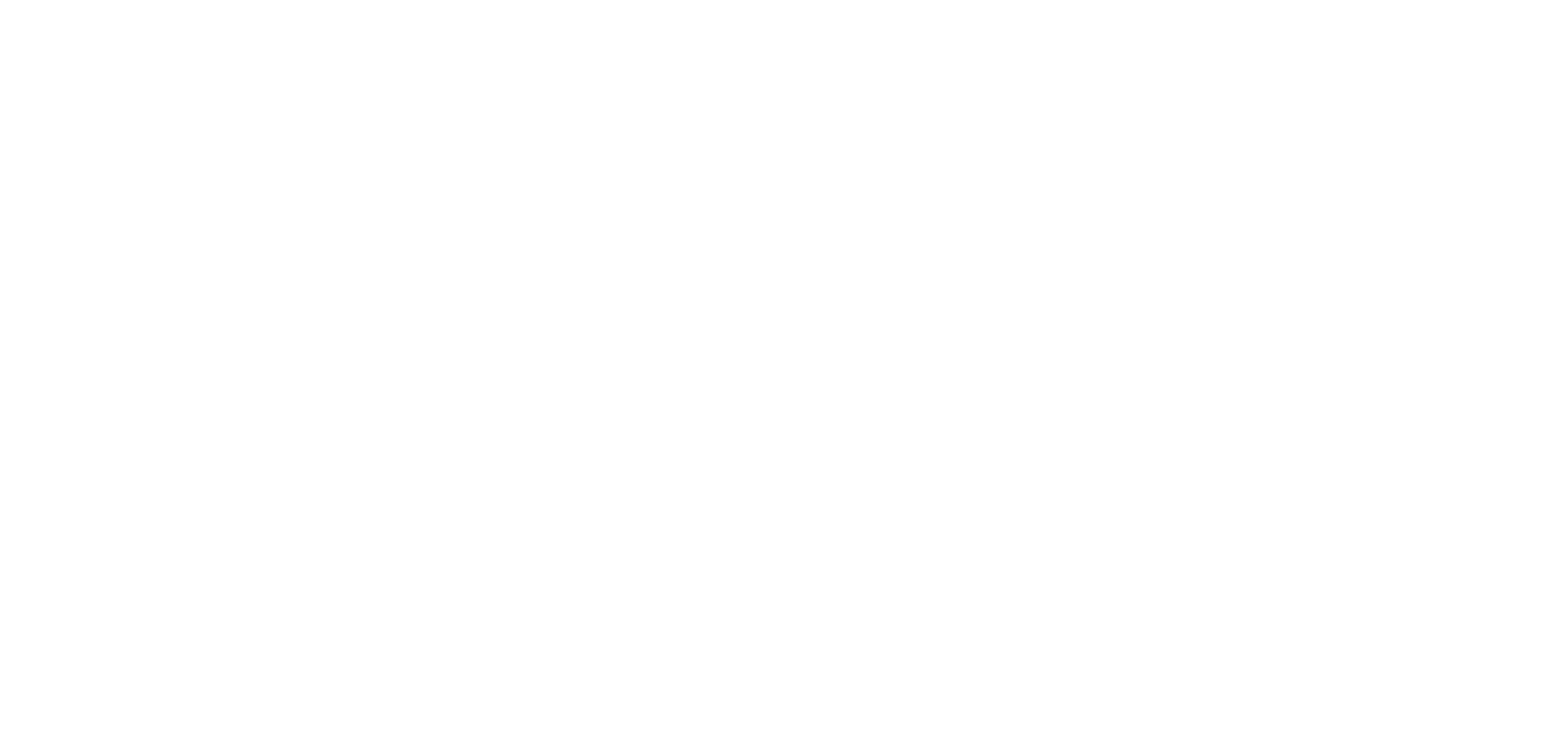 Gezang 110: 1, 2, 3, 4, 5  (NG 57)
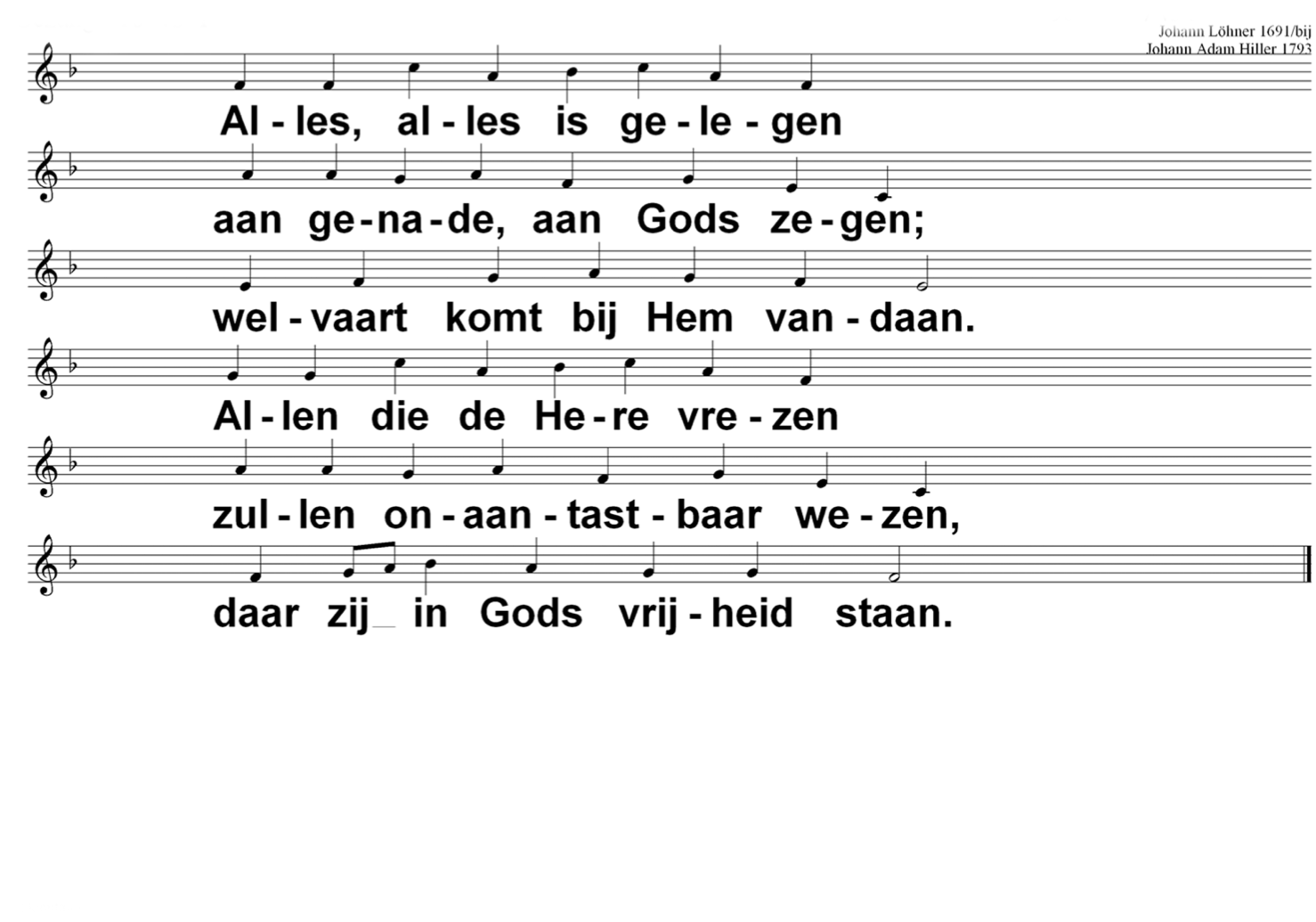 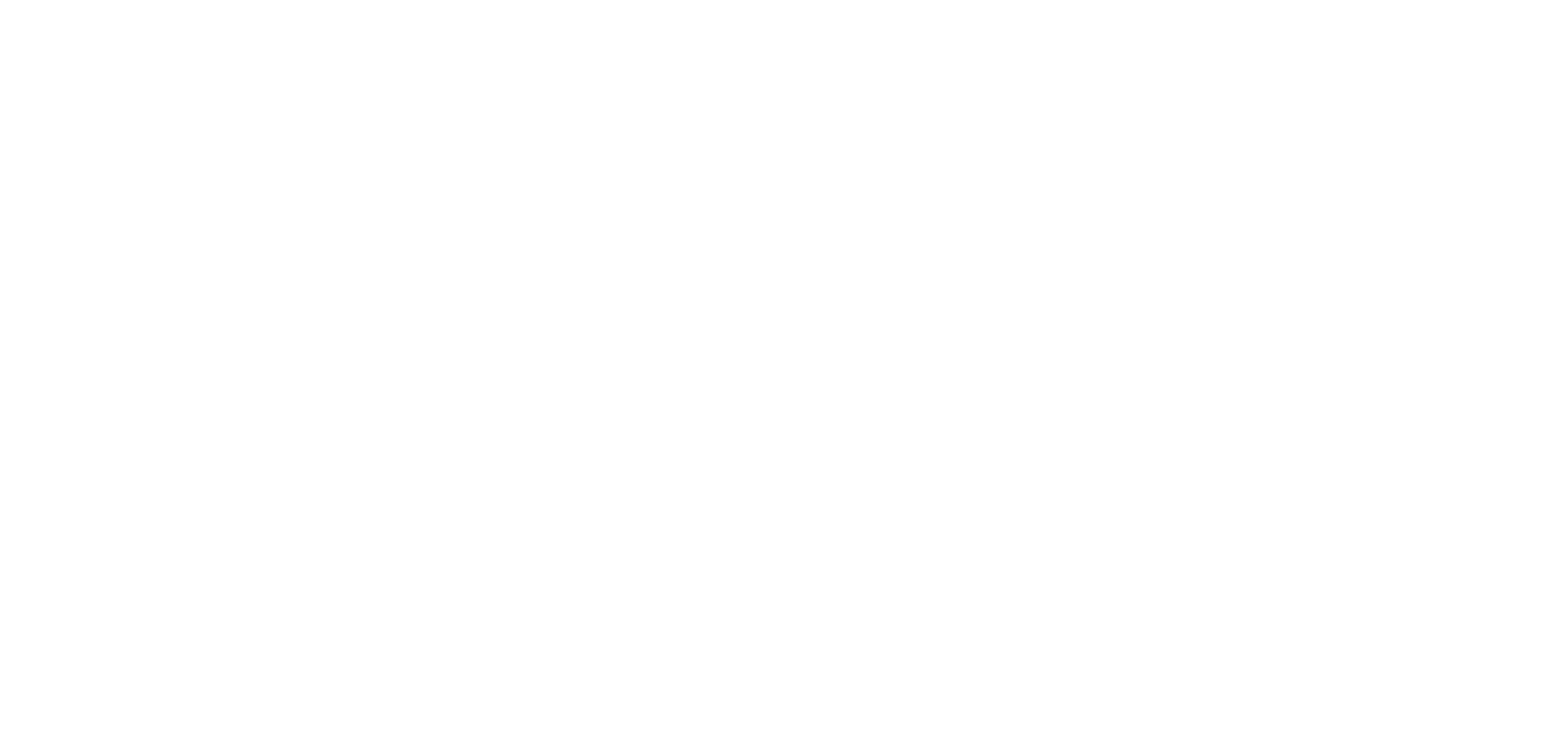 Gezang 110: 1, 2, 3, 4, 5  (NG 57)
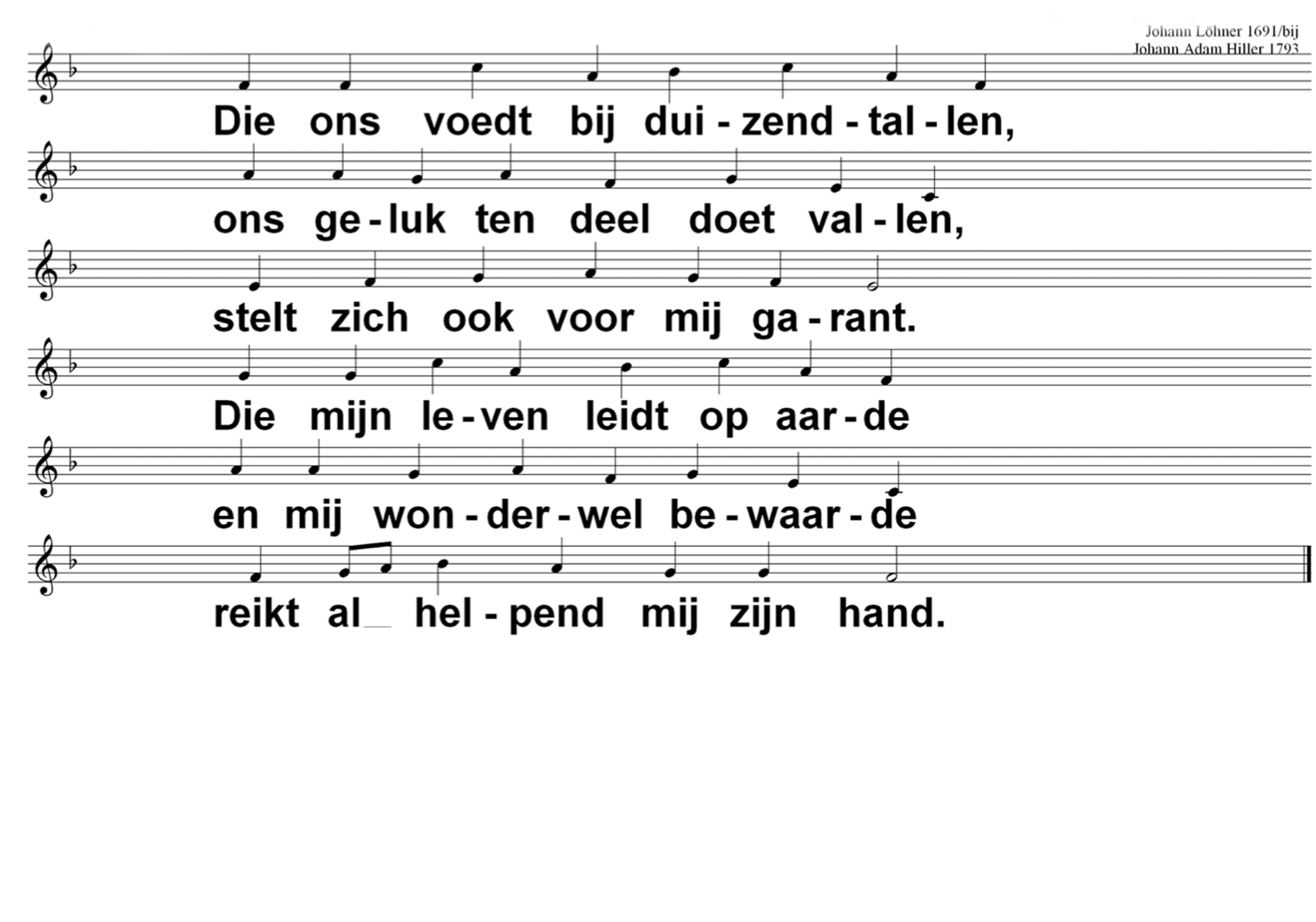 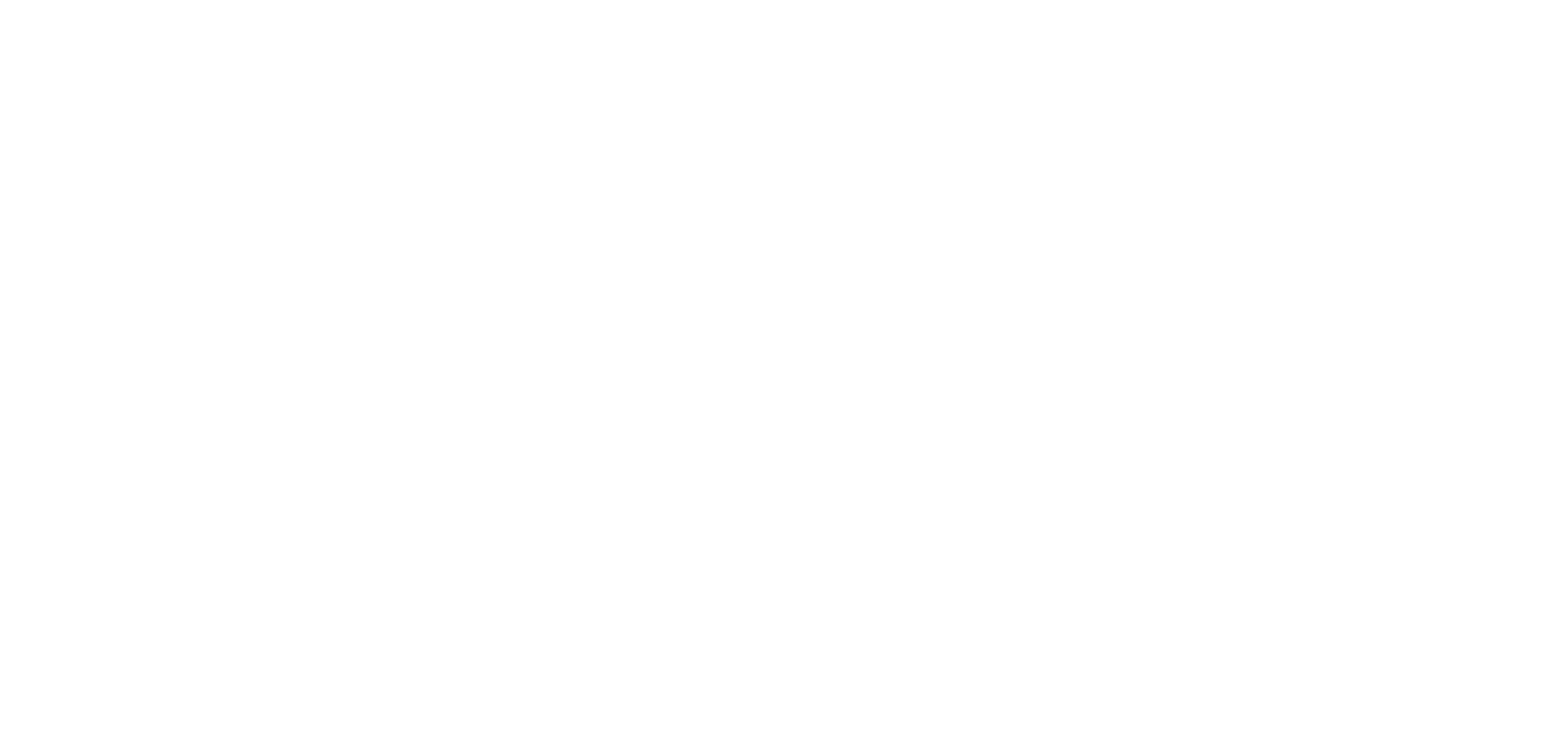 Gezang 110: 1, 2, 3, 4, 5  (NG 57)
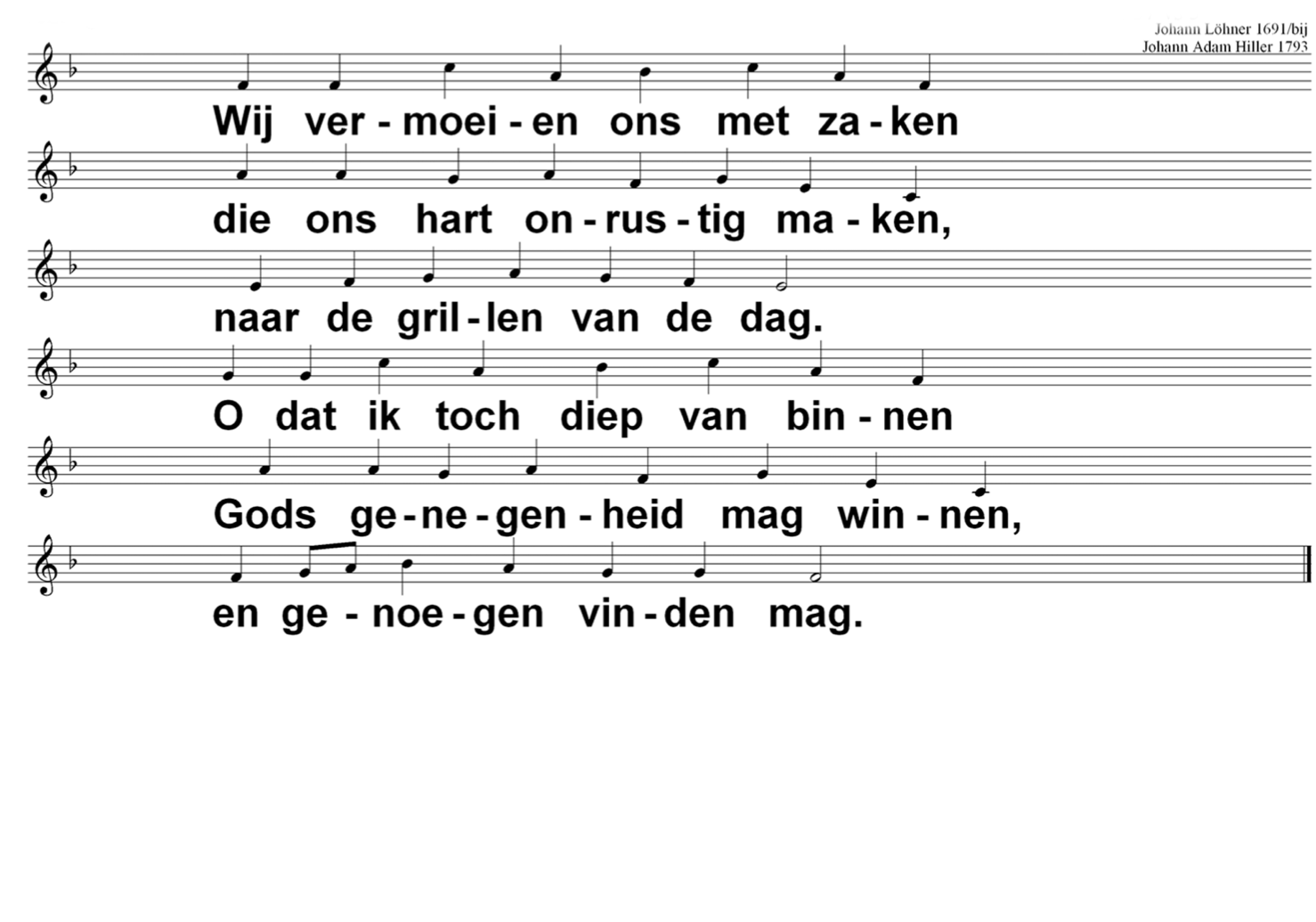 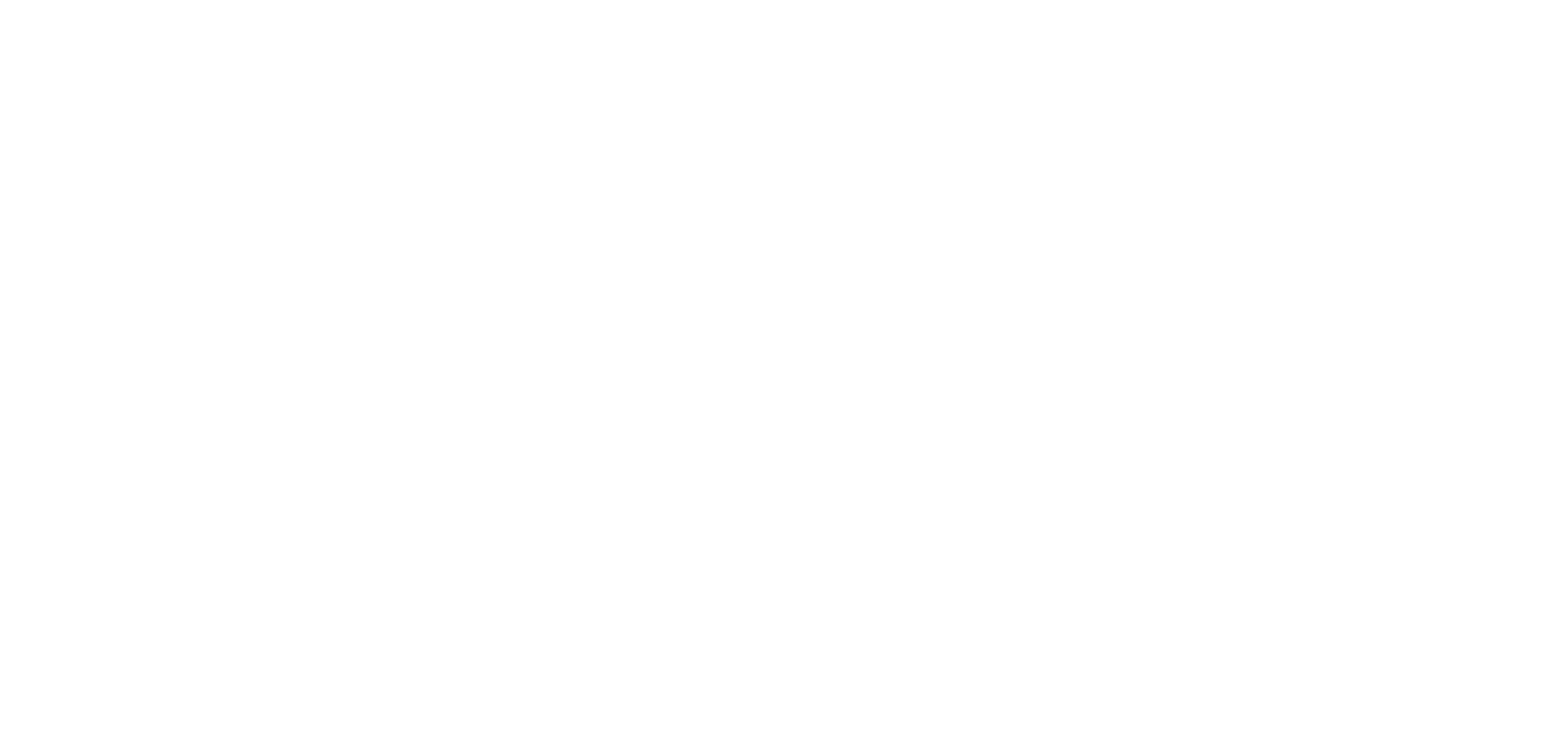 Gezang 110: 1, 2, 3, 4, 5  (NG 57)
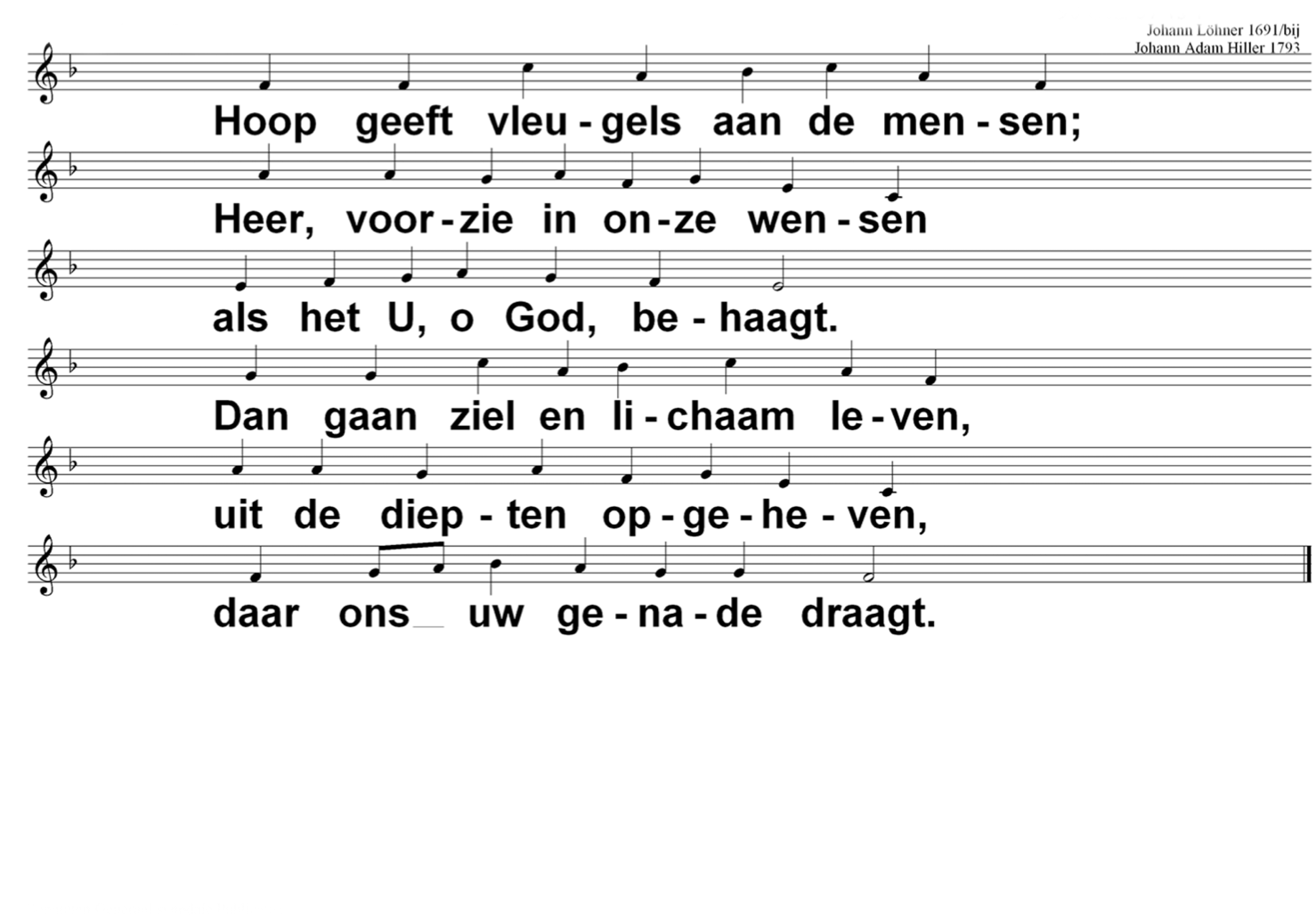 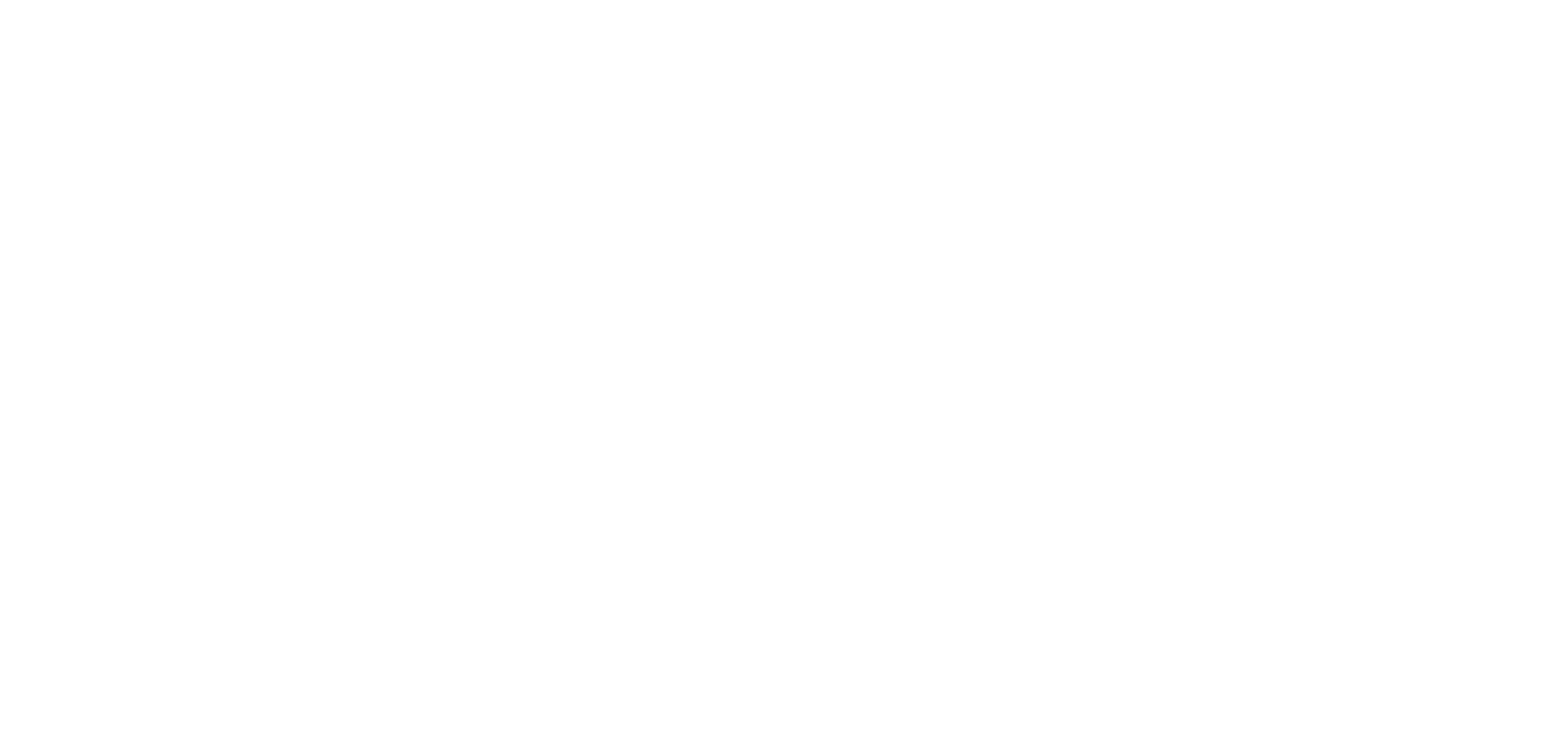 Gezang 110: 1, 2, 3, 4, 5  (NG 57)
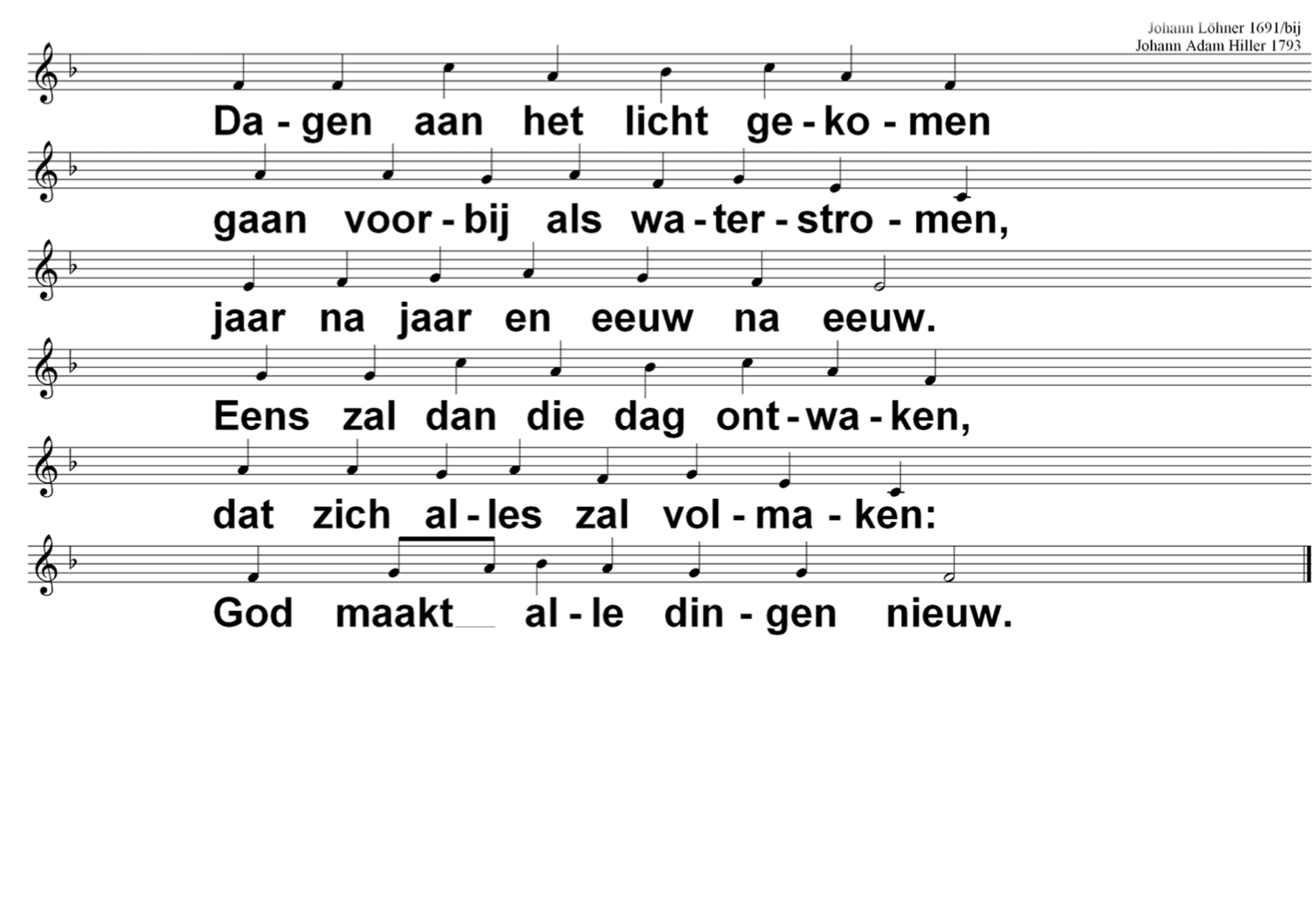 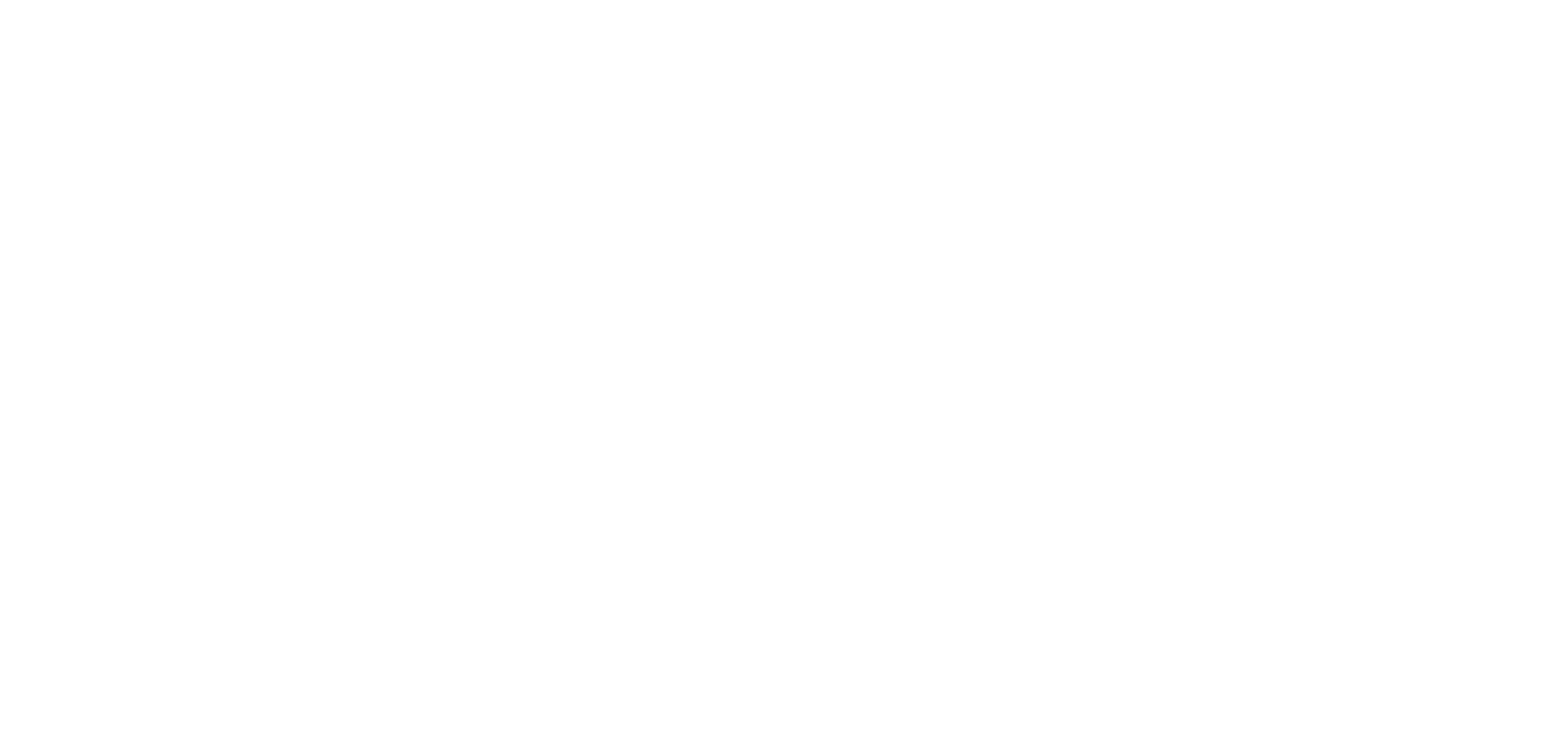 Gezang 131: 7, 8, 9 (GK 38)
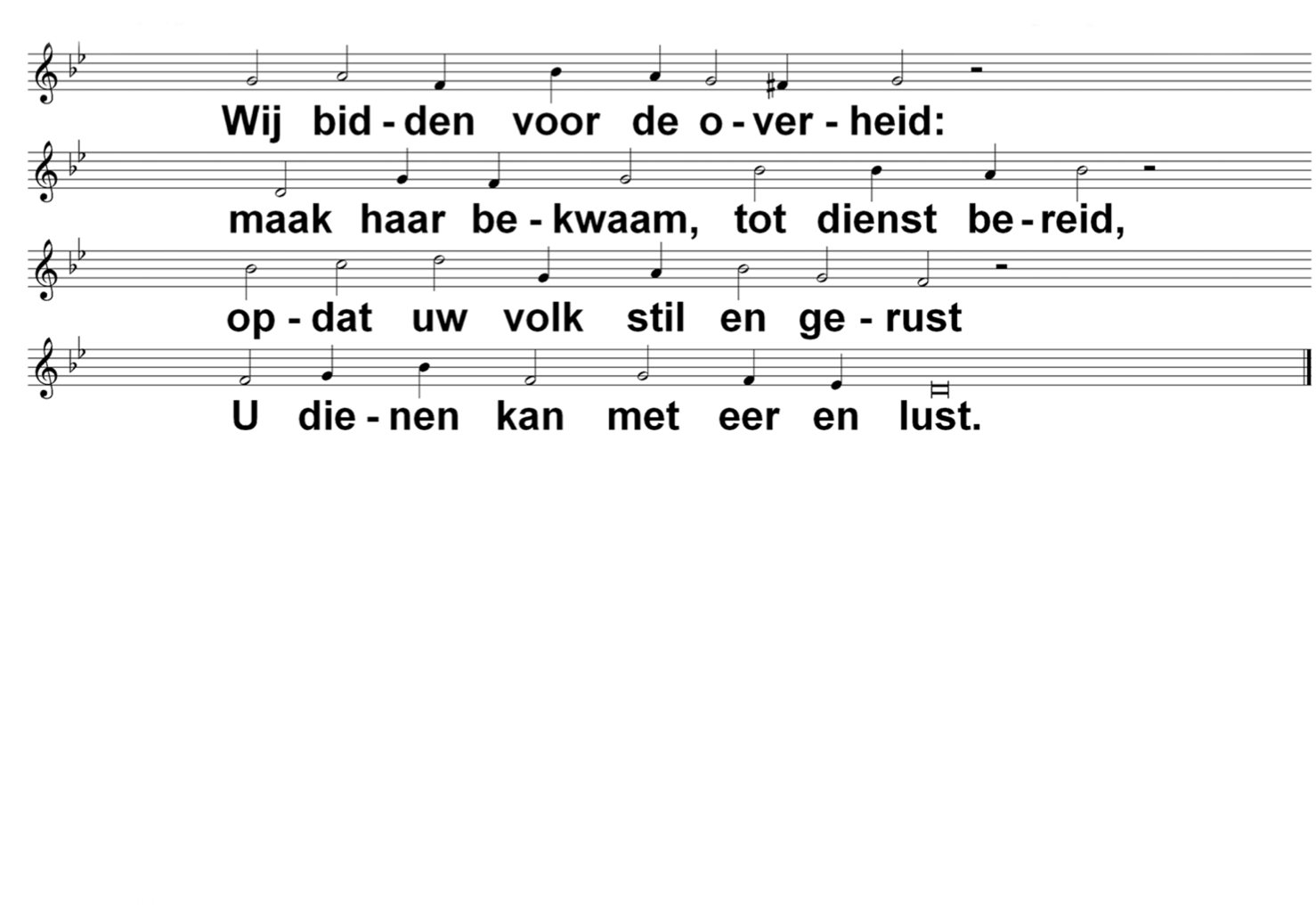 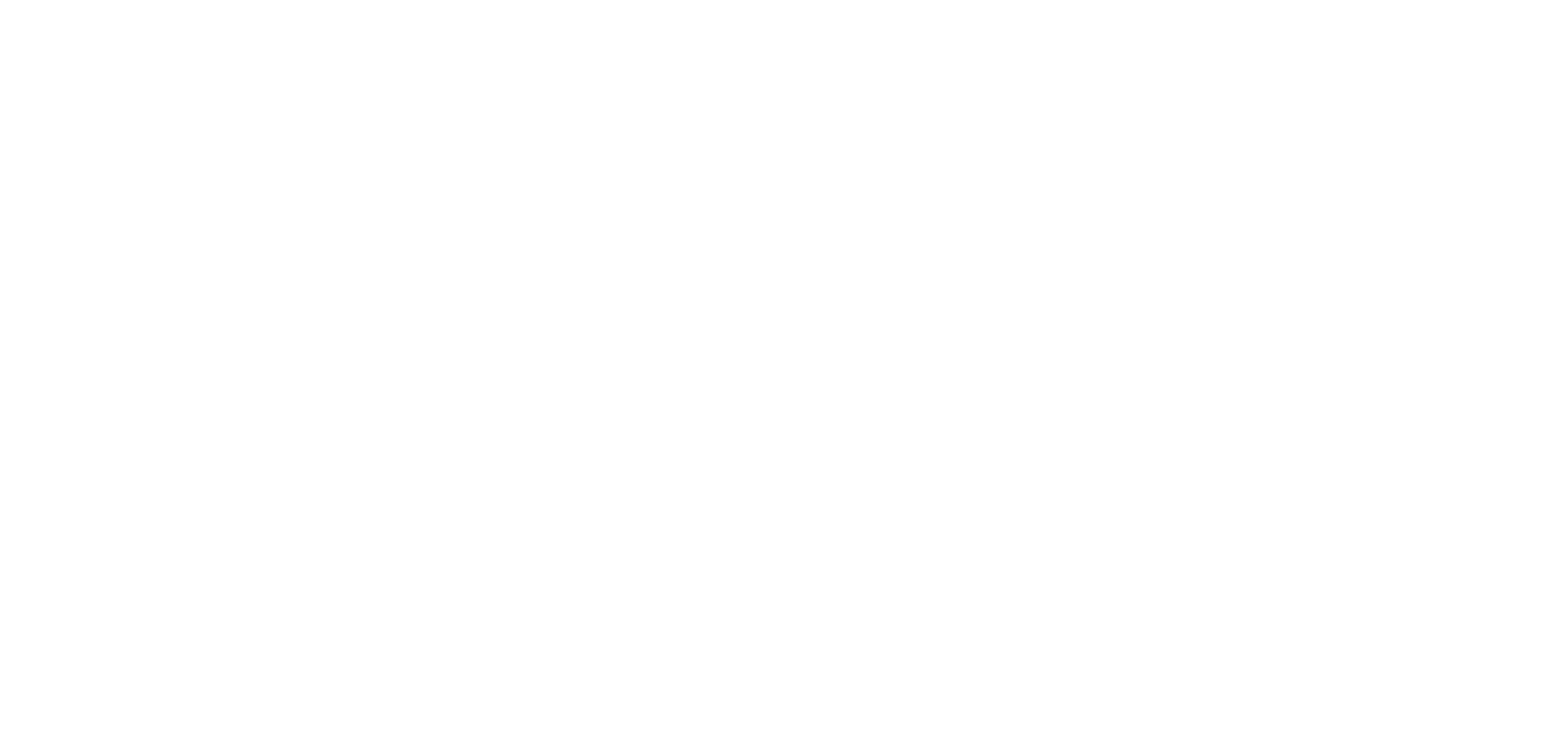 Gezang 131: 7, 8, 9 (GK 38)
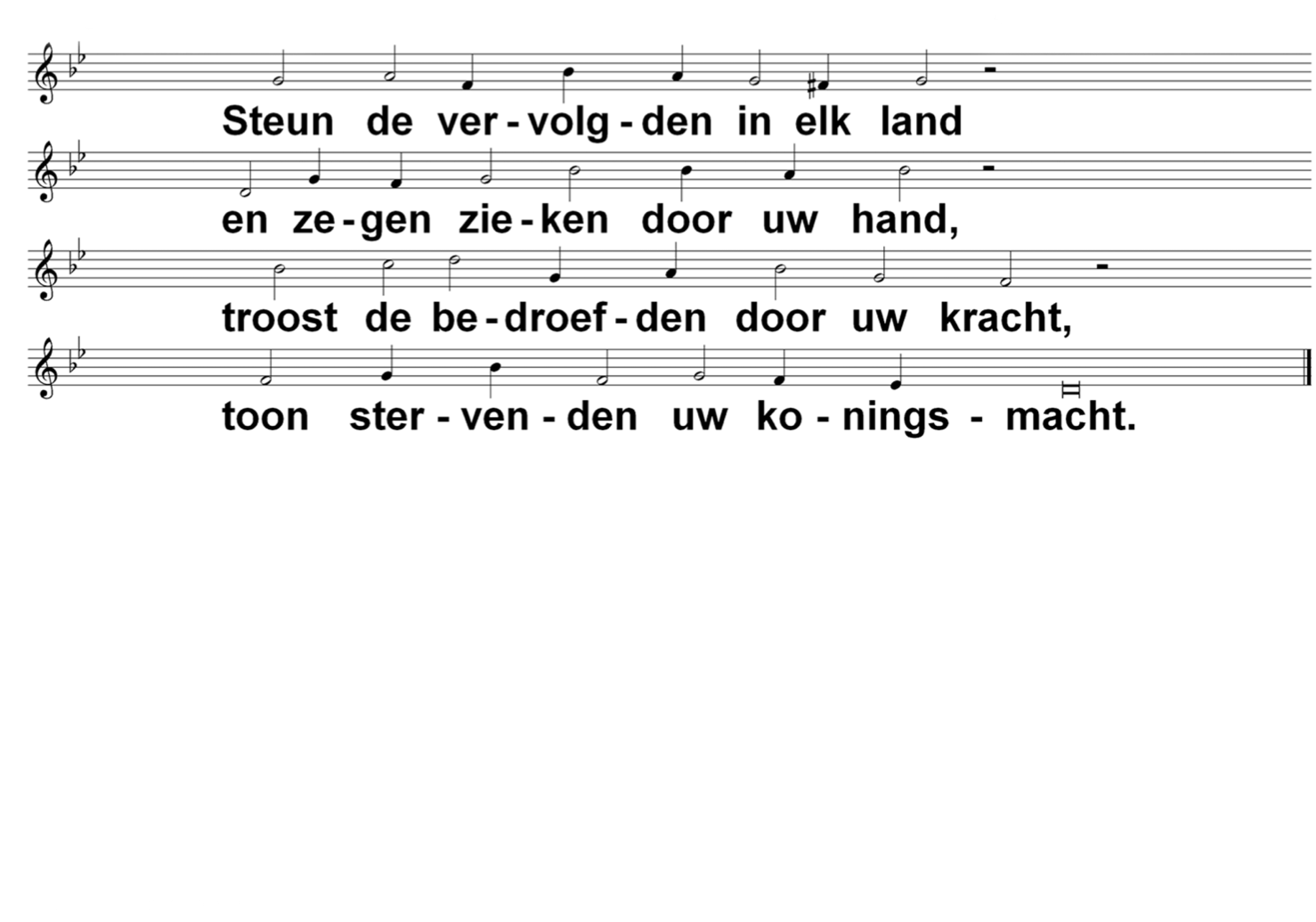 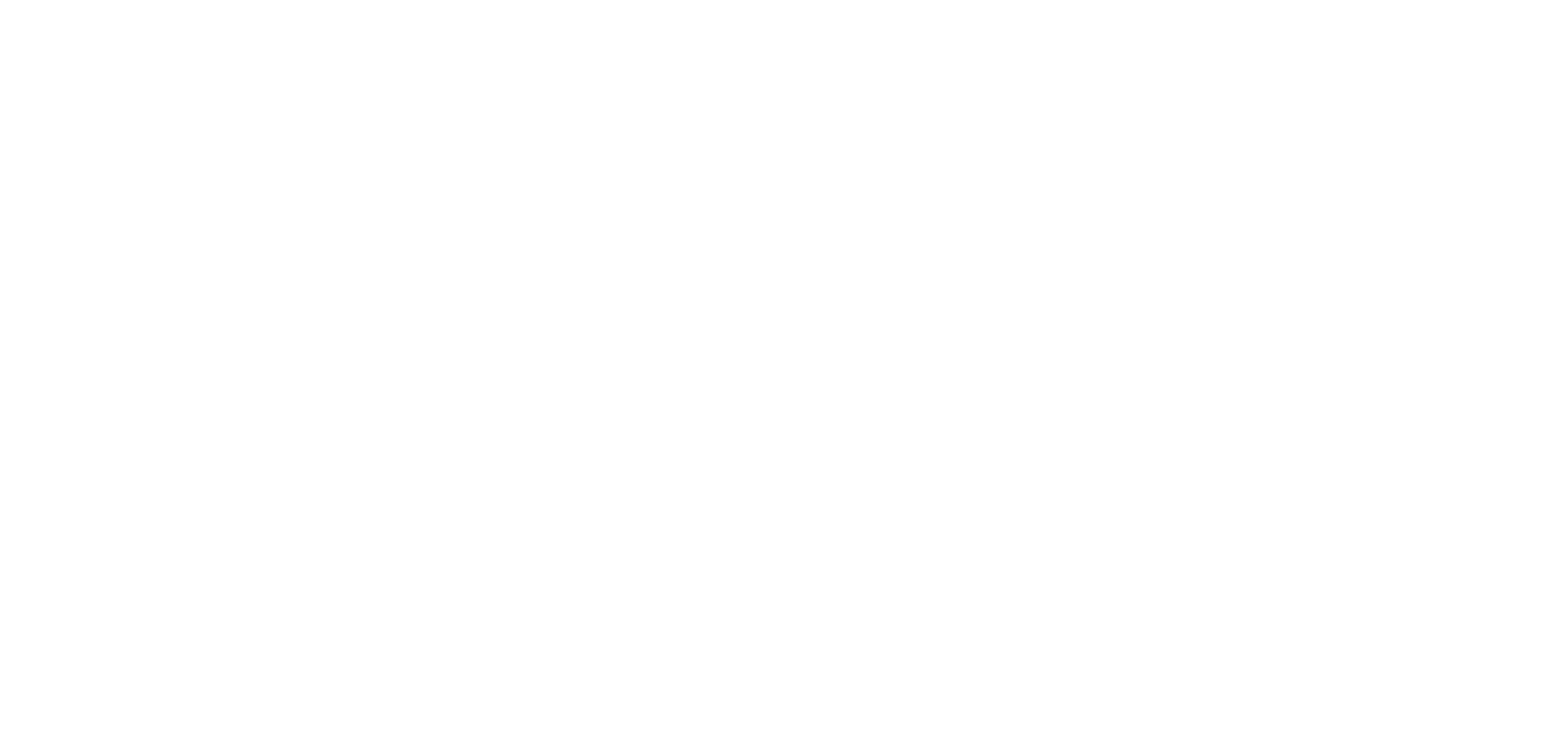 Gezang 131: 7, 8, 9 (GK 38)
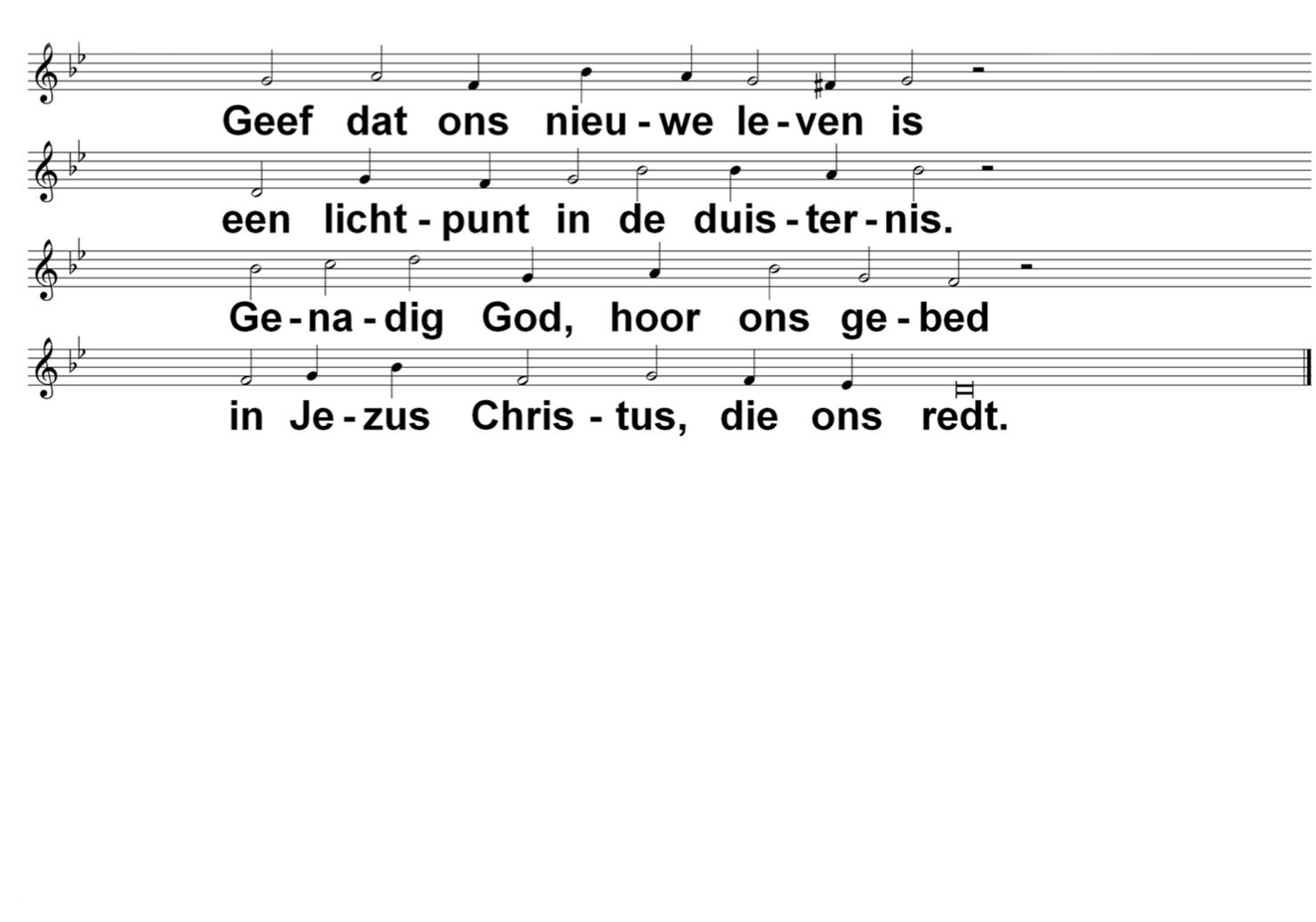 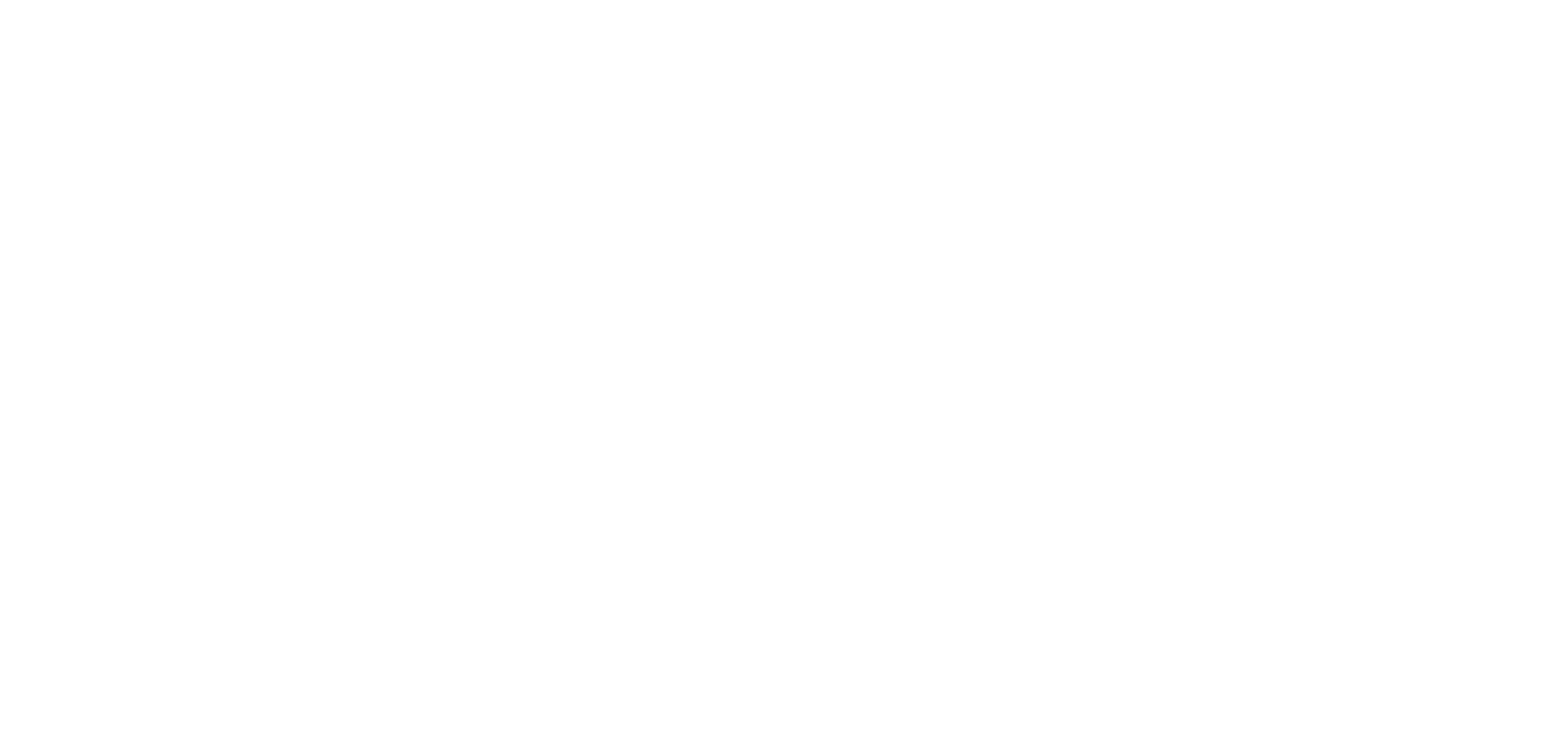